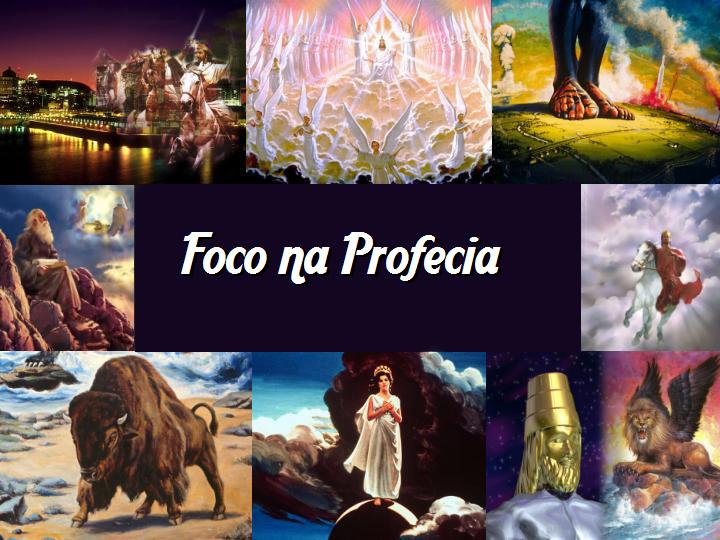 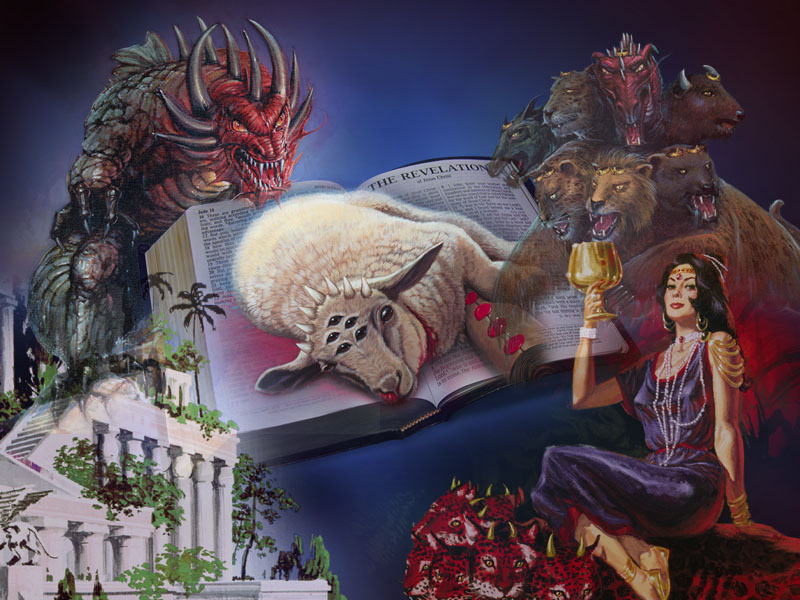 Foco Sobre o Apocalipse Foco na Profecia - 8
Deus Ainda Guia  Um apóstolo exilado escreve um livro e transmite uma profunda mensagem, rica em simbolismos e esperança, sobre a guerra entre o bem e o mal.
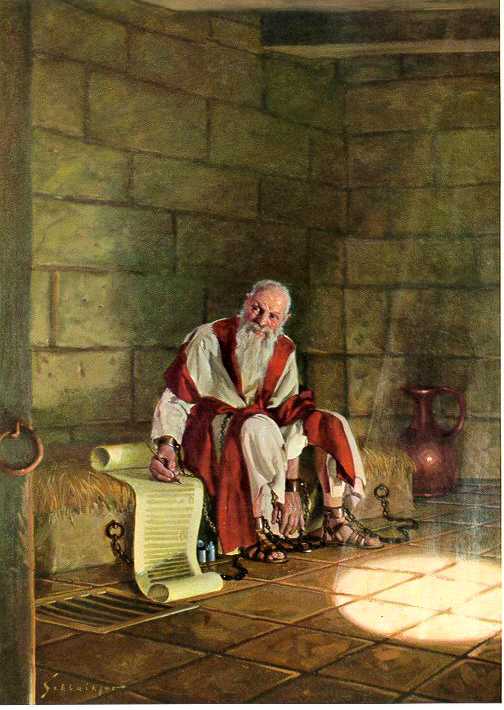 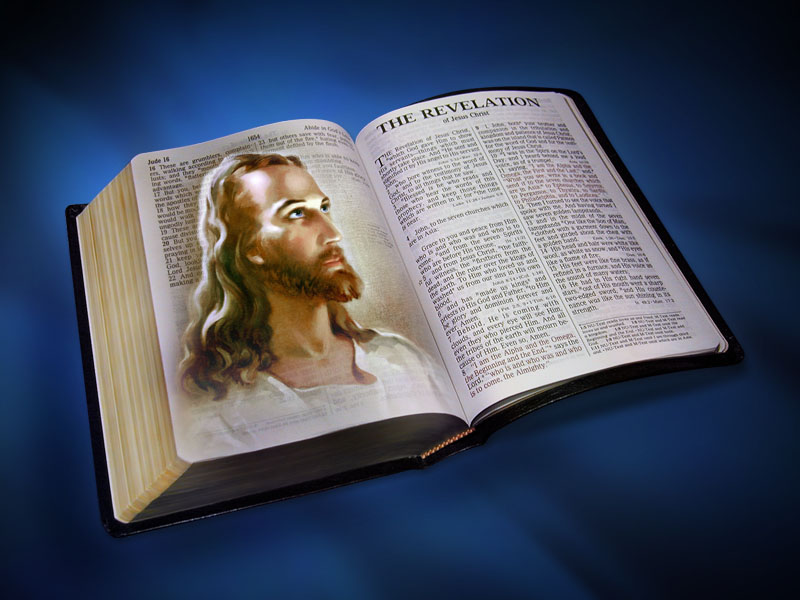 Deus Ainda Guia   Apocalipse 1
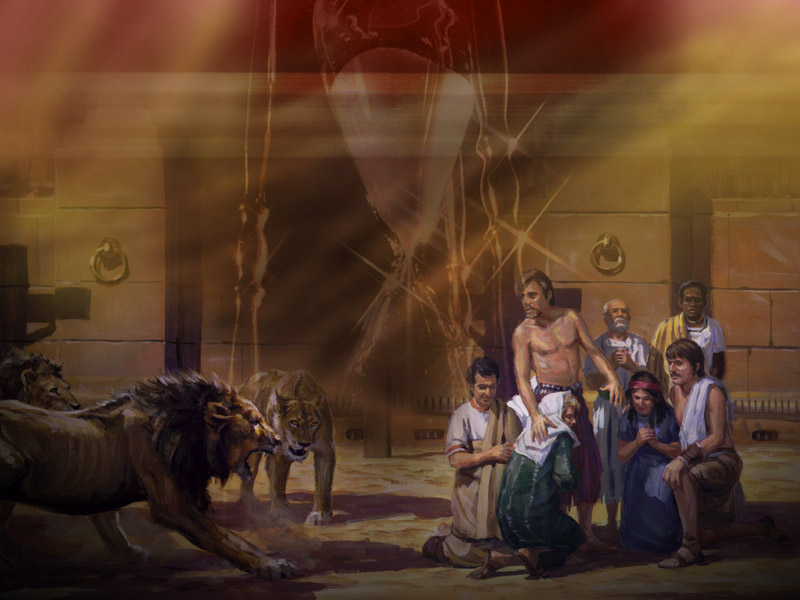 Sob tremenda onda de perseguição, os seguidores de Cristo não recuaram, mesmo em face da ameaça de exílio e morte.)
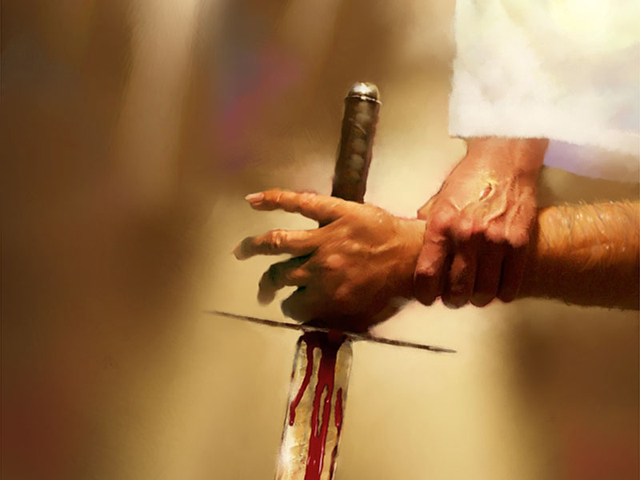 O Apocalipse transmite uma poderosa mensagem sobre a batalha entre o bem e o mal, o grande conflito entre Deus e Satanás. Ele nos mostra como esse épico combate termina.
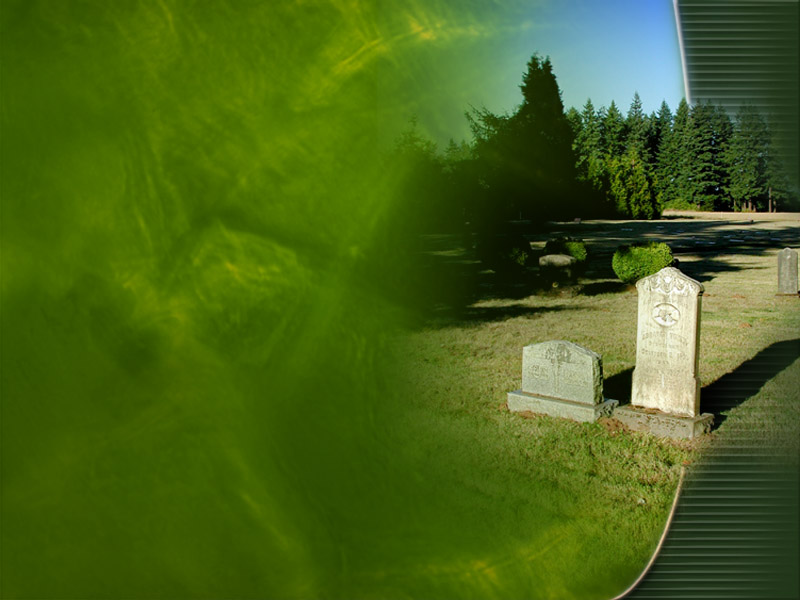 Essa é uma mensagem de esperança e encorajamento, todavia, ela trata das duras realidades da perseguição, morte e sofrimento.
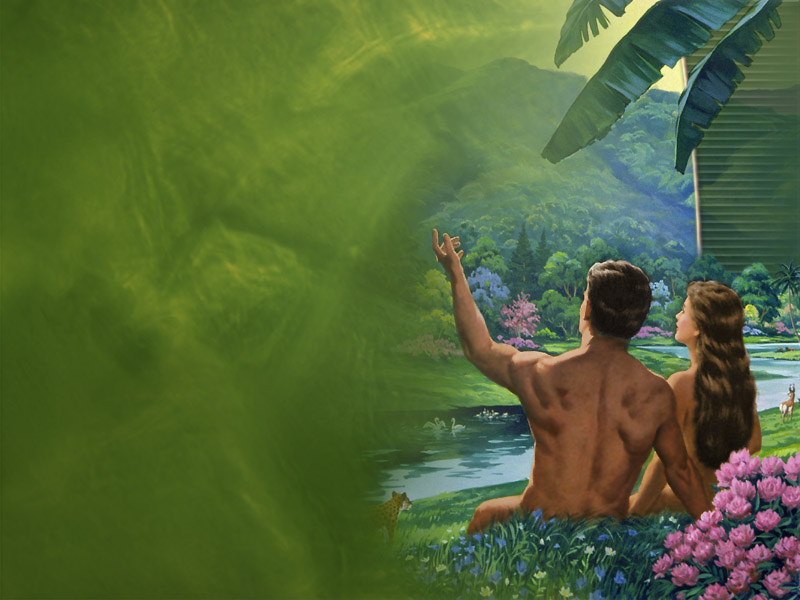 O Apocalipse nos leva através do movimento da história – desde a criação da Terra...
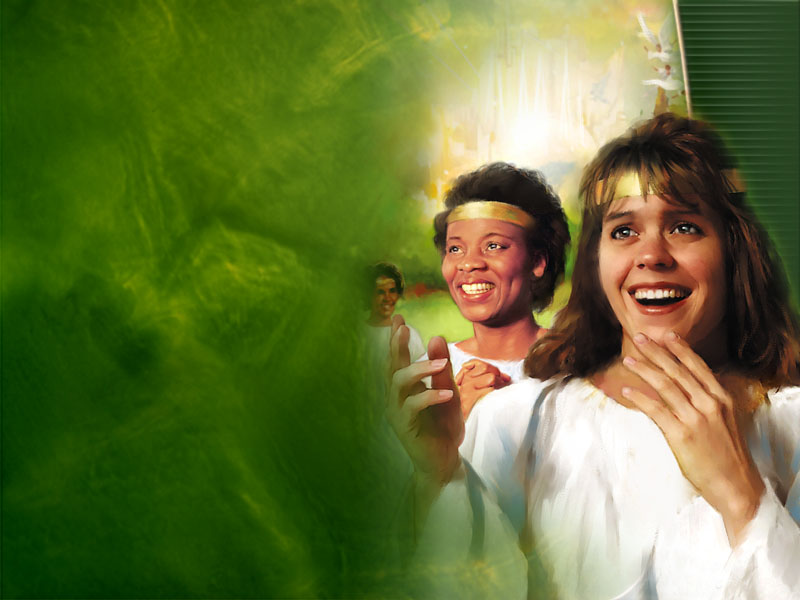 ...até sua restauração ao estado original, na segunda vinda de Cristo.
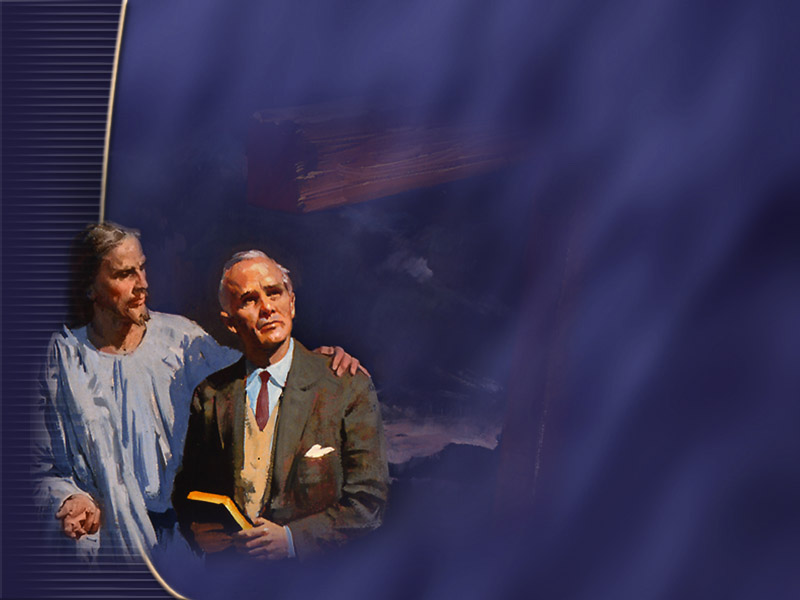 O tema central do livro é que sobre a cruz do Calvário Jesus Cristo obteve a vitória sobre Satanás. Por causa desse triunfo, Jesus pode oferecer paz, esperança e renovação a você e a mim.
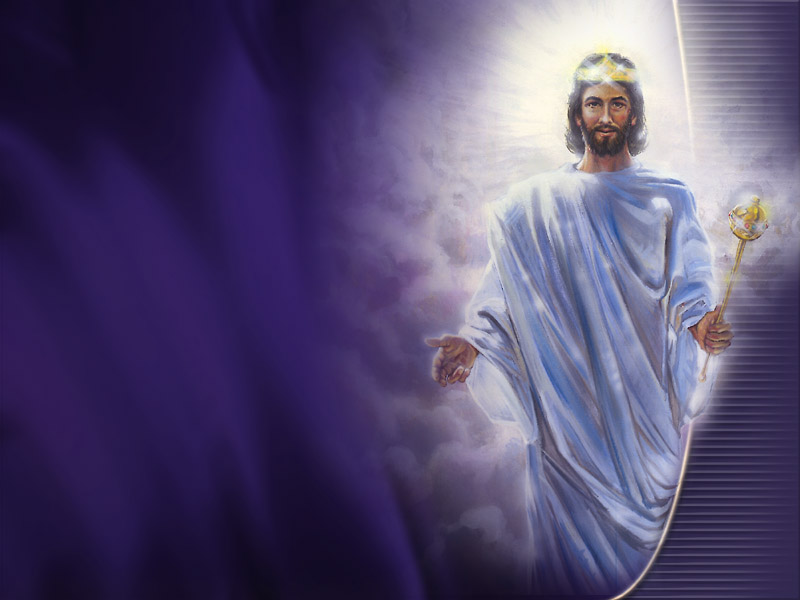 O Apocalipse nos diz que, com Jesus, já estamos do lado vitorioso.
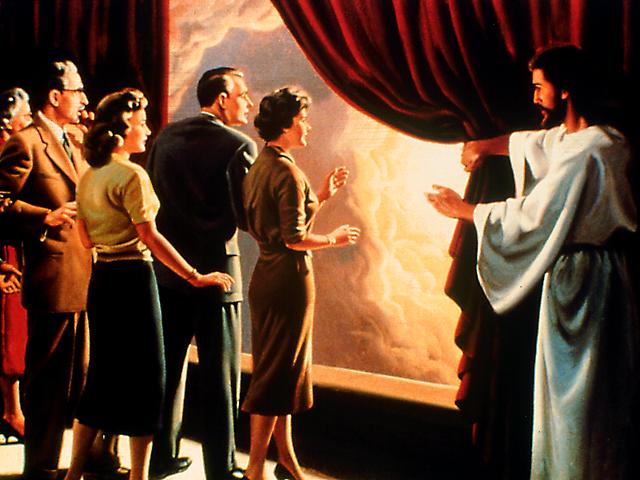 Apocalipse (Revelação no original grego) significa simplesmente desvendar, revelar ou mostrar algo.
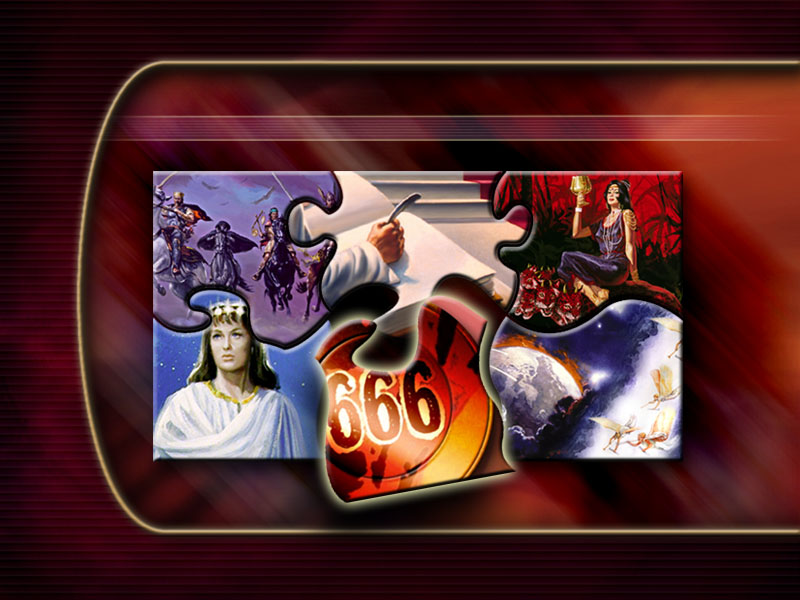 O Apocalipse é mais do que simplesmente símbolos, bestas e fatos proféticos...
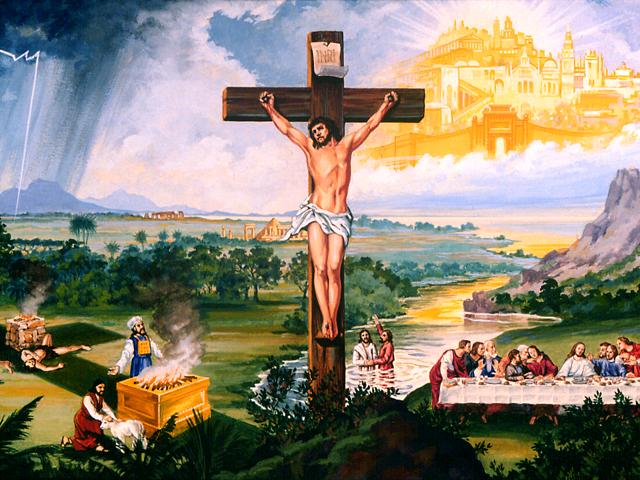 Ele retrata dramaticamente um Deus que nos ama tanto e que sacrificou tudo para criar um plano para Seu povo...
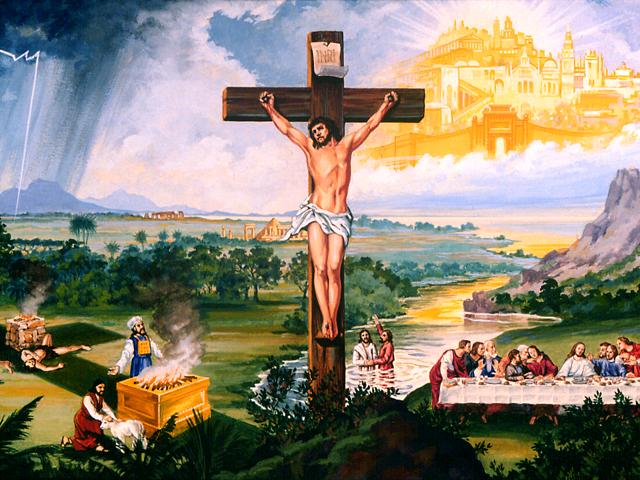 ...no passado, no presente e no futuro.
Deus deseja mostrar-lhe como você pode ser incluído nesse maravilhoso plano. Enquanto você suporta os sofrimentos e enfrenta os desafios desta vida...
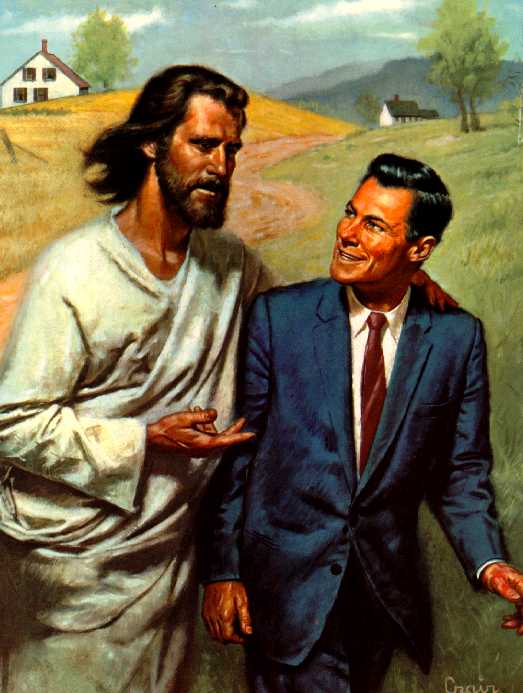 ...nosso Pai quer que você compreenda que Ele está no controle de tudo e que caminha ao seu lado.
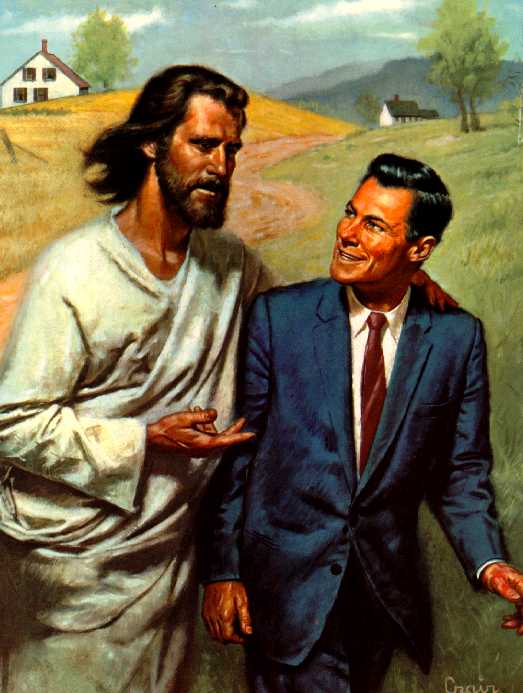 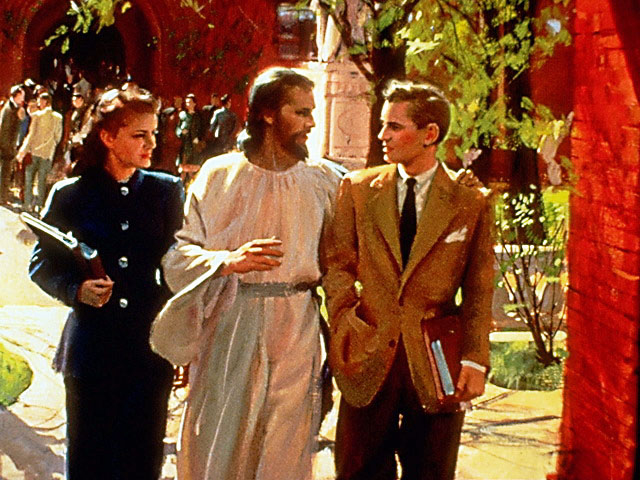 Ele Se importa com você.
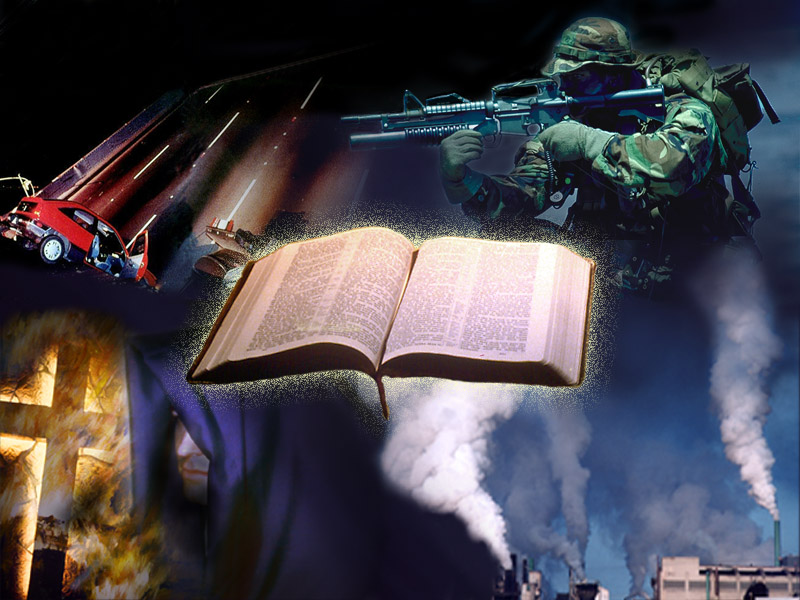 O Apocalipse é um fascinante e atrativo relato de onde estamos no grande desígnio divino para a raça humana. Através dos estrondos da história, o livro revela como Deus Se importa conosco.
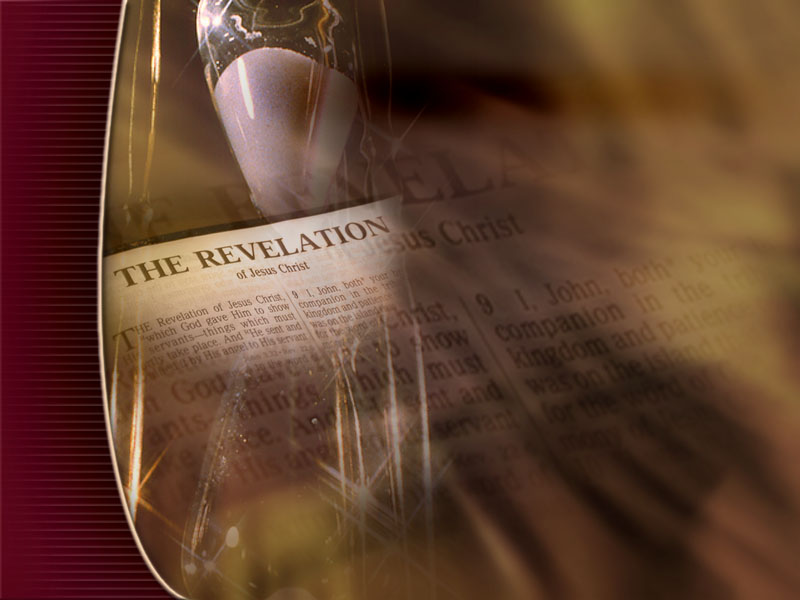 Iniciemos o estudo do capítulo 1 e juntos descubramos os mistérios do Apocalipse.
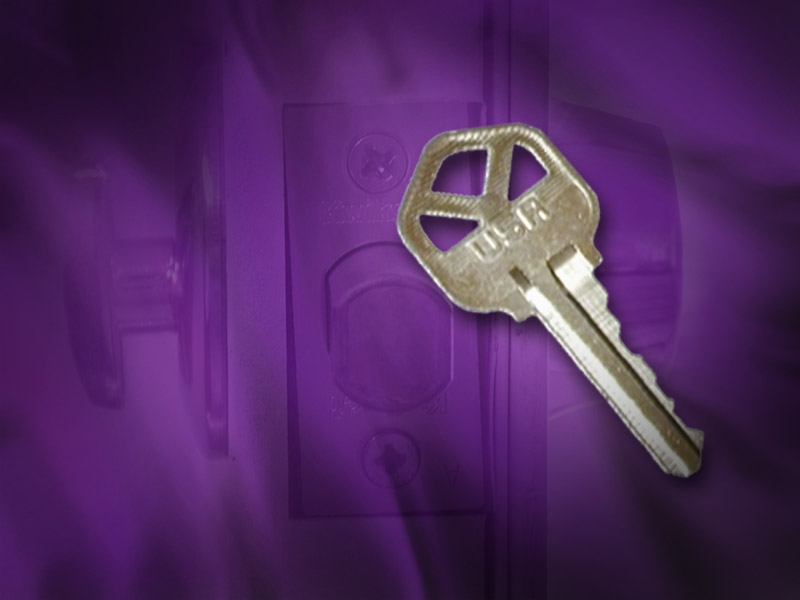 Leia Apocalipse 1:1-3. Há muitos pontos-chave na introdução de João ao livro do Apocalipse. Vamos identificá-los.
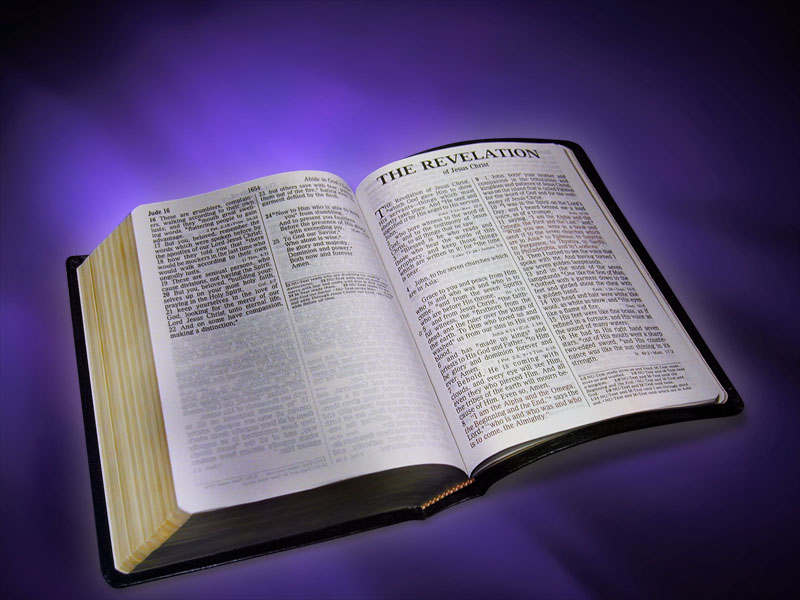 Qual é o título do último livro da Bíblia?
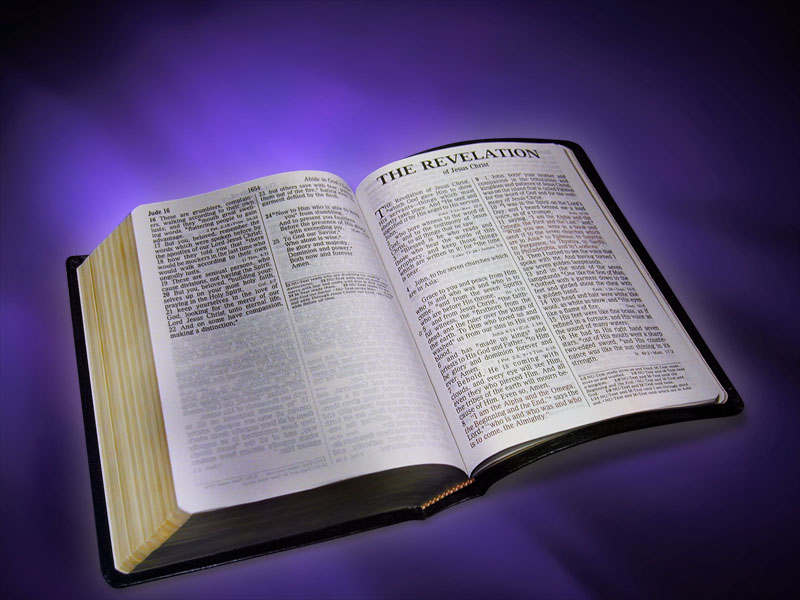 Qual é o título do último livro da Bíblia?Apocalipse ou Revelação
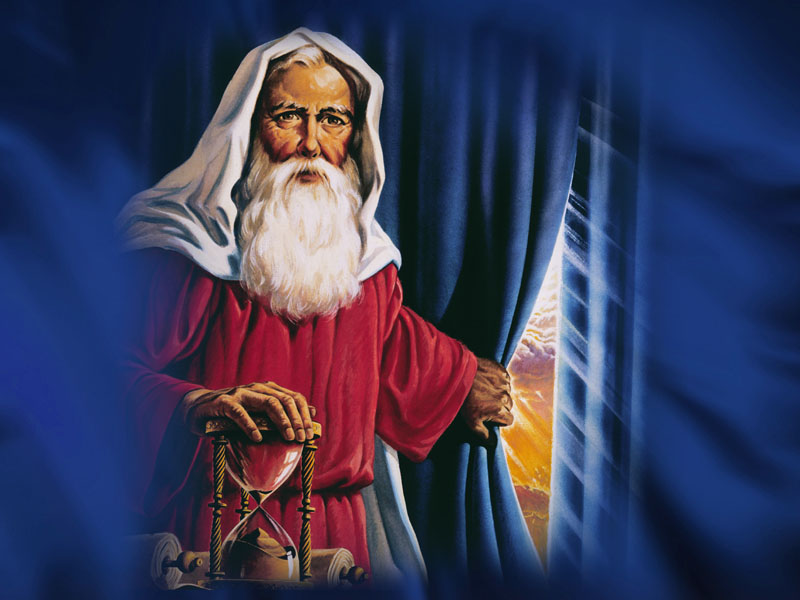 Quem é seu autor?
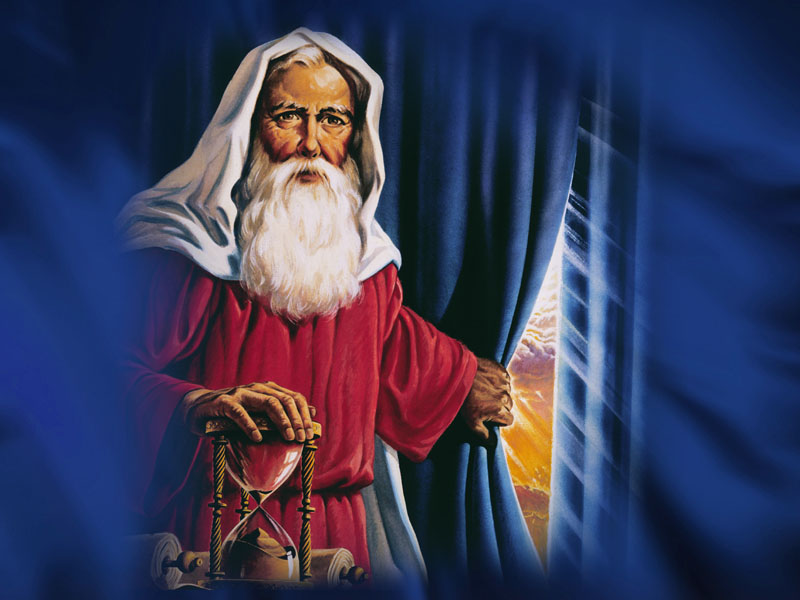 Quem é seu autor?João
Para quem ele foi escrito?
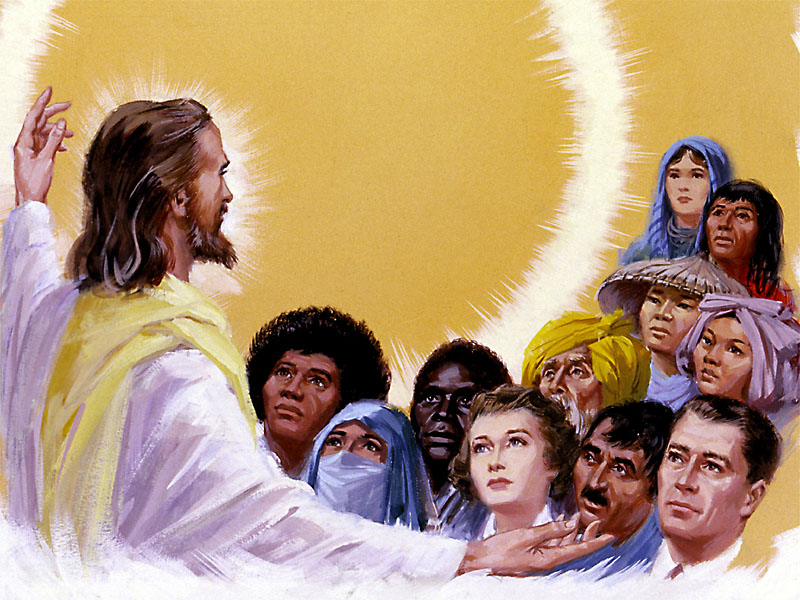 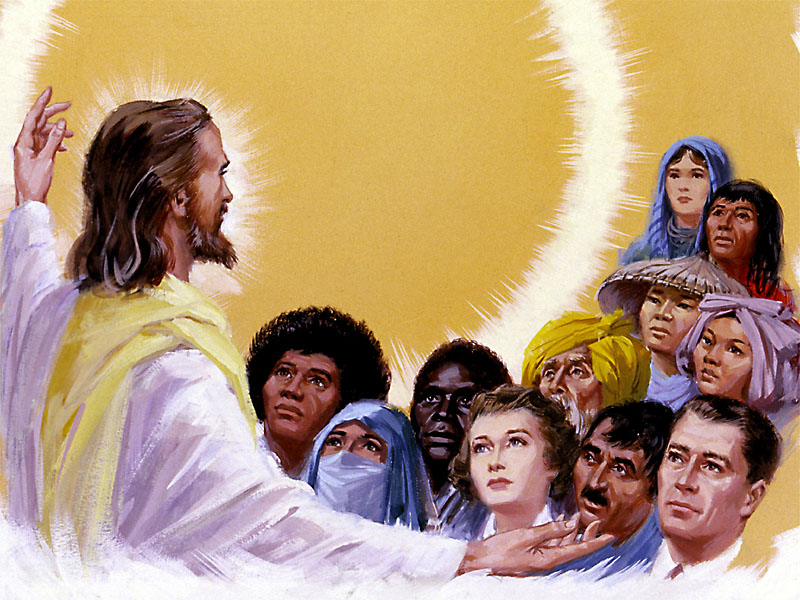 Para quem ele foi escrito?Para os servos de Deus
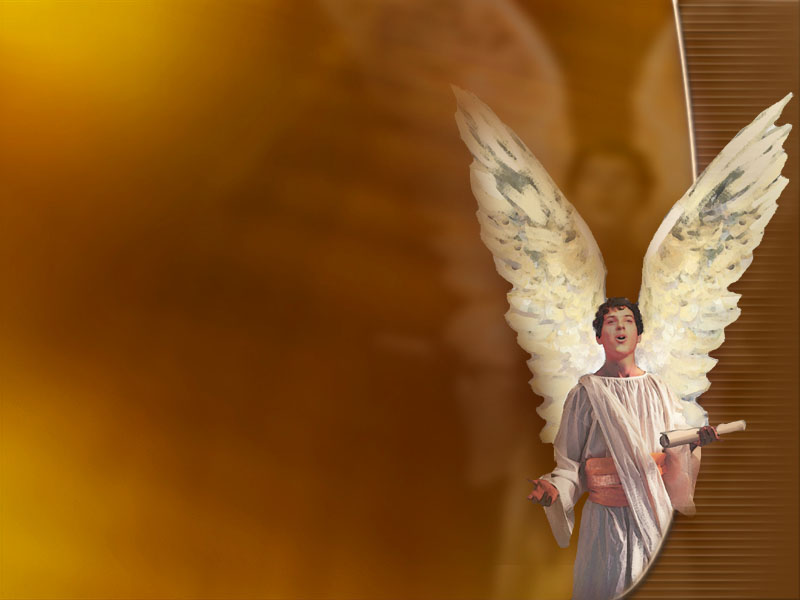 Quem entregou a mensagem do Apocalipse a João?
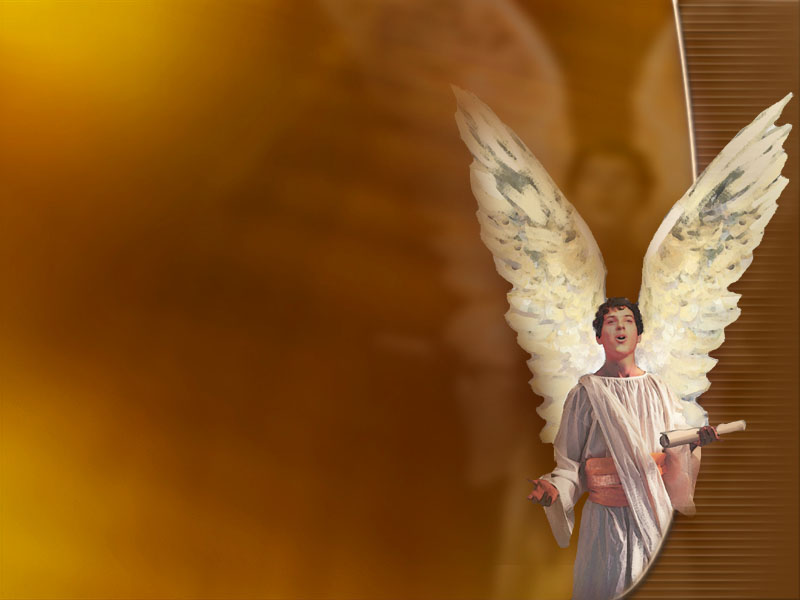 Quem entregou a mensagem do Apocalipse a João?Um anjo
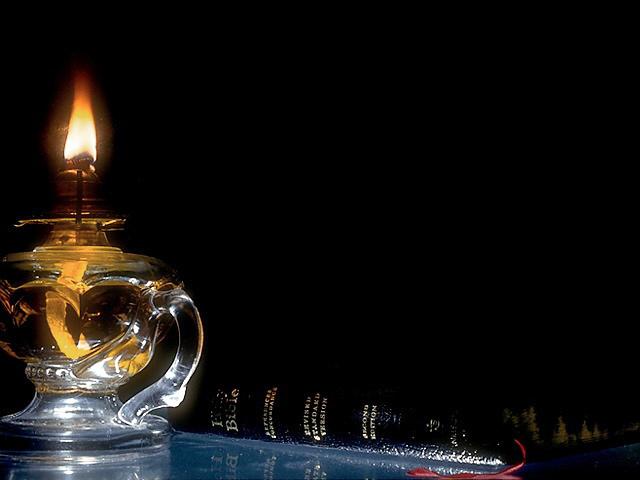 Note como o verso 1 explica o processo de comunicação dessa revelação:
-Deus deu a mensagem do Apocalipse a Jesus Cristo.-Jesus entregou a mensagem ao anjo.-O anjo a deu a João.-João a transmitiu (pelo Espírito) aos "servos de Jesus" (seguidores de Cristo).
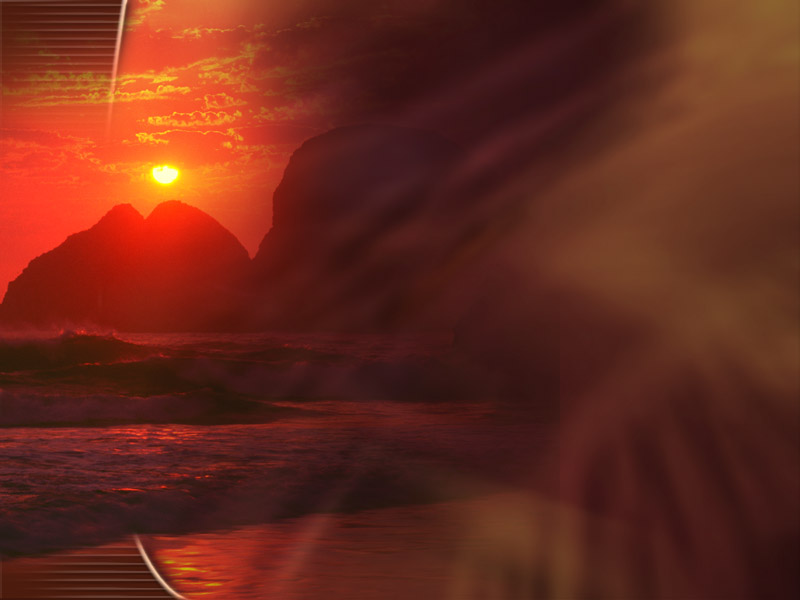 A mensagem é referente "às coisas que brevemente devem acontecer".
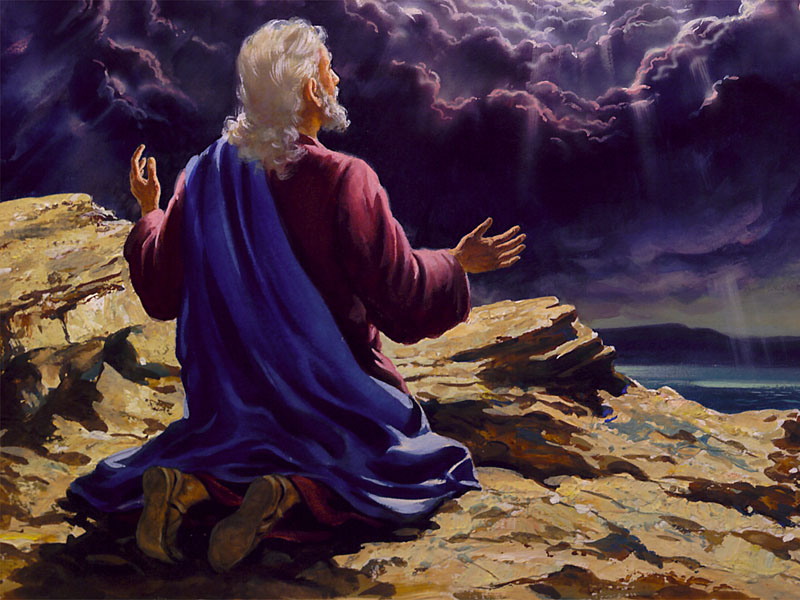 Leia o verso 2. Complete as palavras faltantes e pense sobre seu significado: (João) "o qual testificou da  __________e o__________________________, de tudo quanto___."
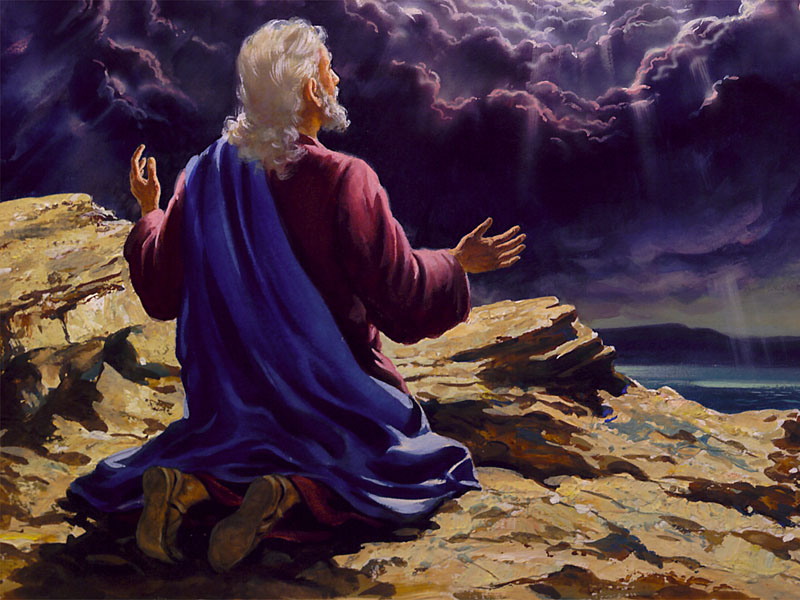 Leia o verso 2. Complete as palavras faltantes e pense sobre seu significado: (João) "o qual testificou da palavra de Deus e o testemunho de Jesus Cristo, de tudo quanto viu."
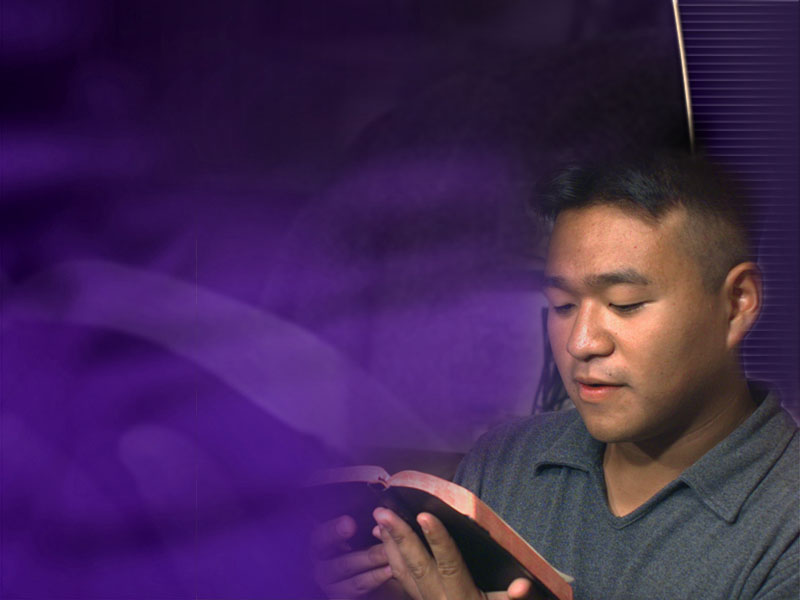 Deus também nos diz que receberemos uma bênção especial ao estudarmos essas palavras. Leia o verso 3.“Bem-aventurados aqueles que lêem e aqueles que ouvem as palavras da profecia e guardam as coisas nela escritas, pois o tempo está próximo.”
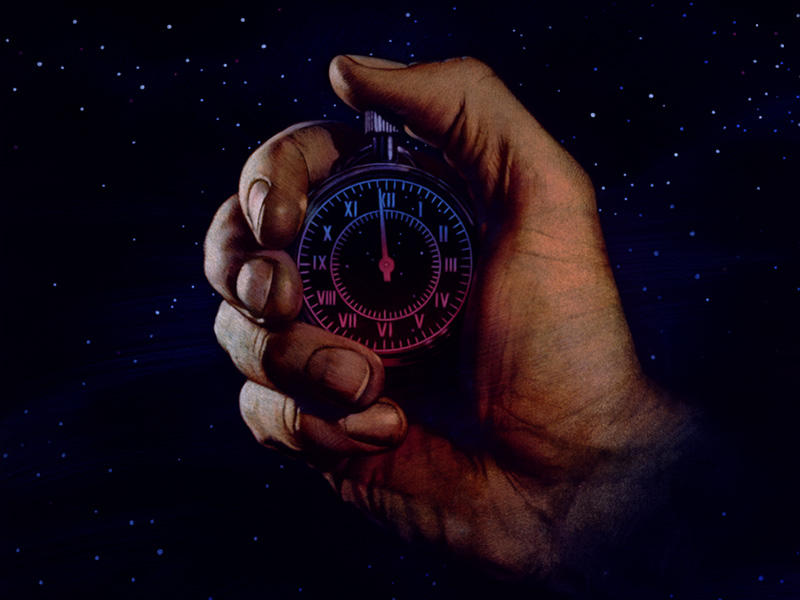 Esse verso termina dizendo que aqueles que estudam esse livro serão abençoados porque "o tempo" de cumprimento da profecia contida no Apocalipse, "está próximo".
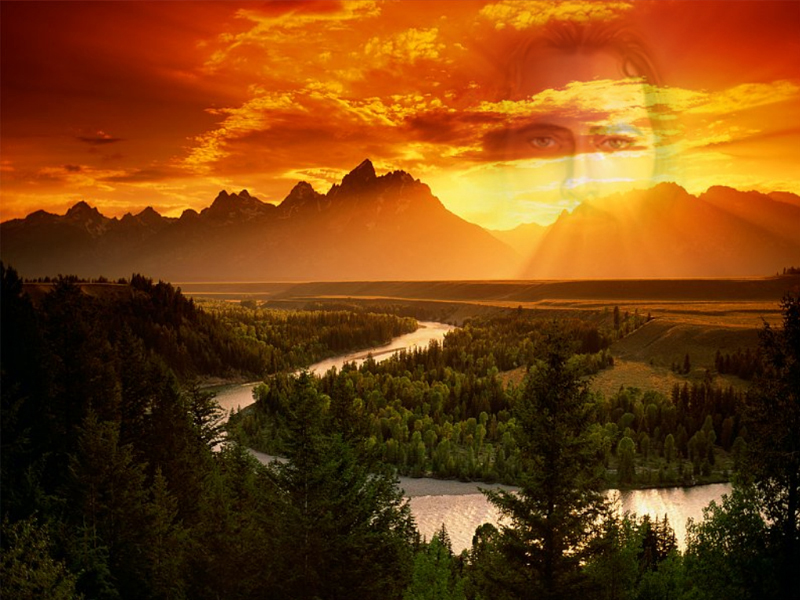 Leia Apocalipse 1:4-8 Veja abaixo as palavras e frases que expressam o amor e cuidado de Deus:(verso 4) “Graça e paz.”
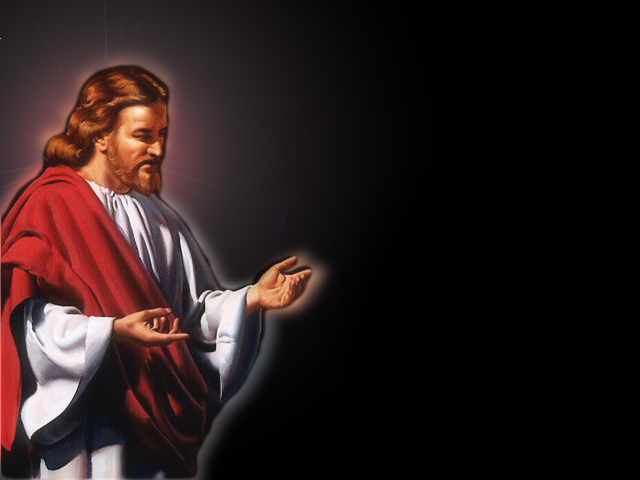 (verso 5) “Aquele que nos ama e libertou.”(verso 6) “Nos constituiu reino, sacerdotes para Deus...”
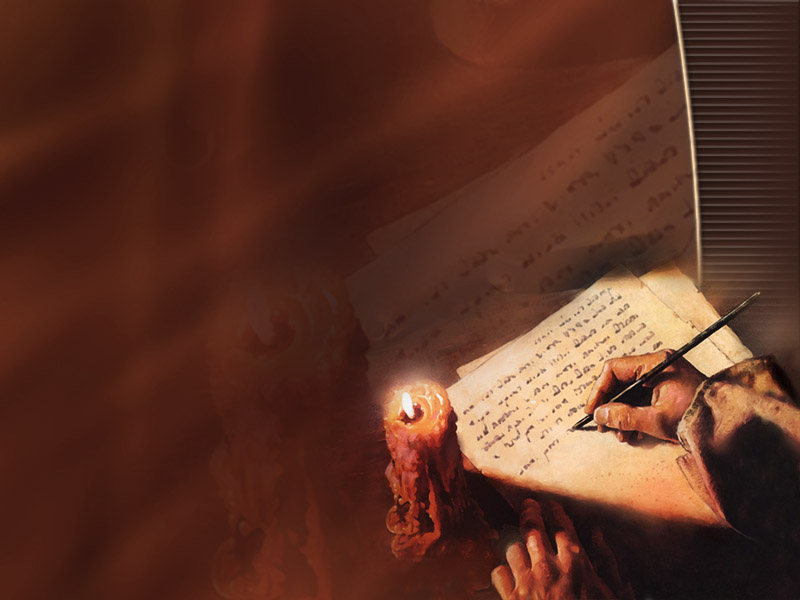 Era comum nos tempos bíblicos começar uma carta com as palavras "graça e paz".
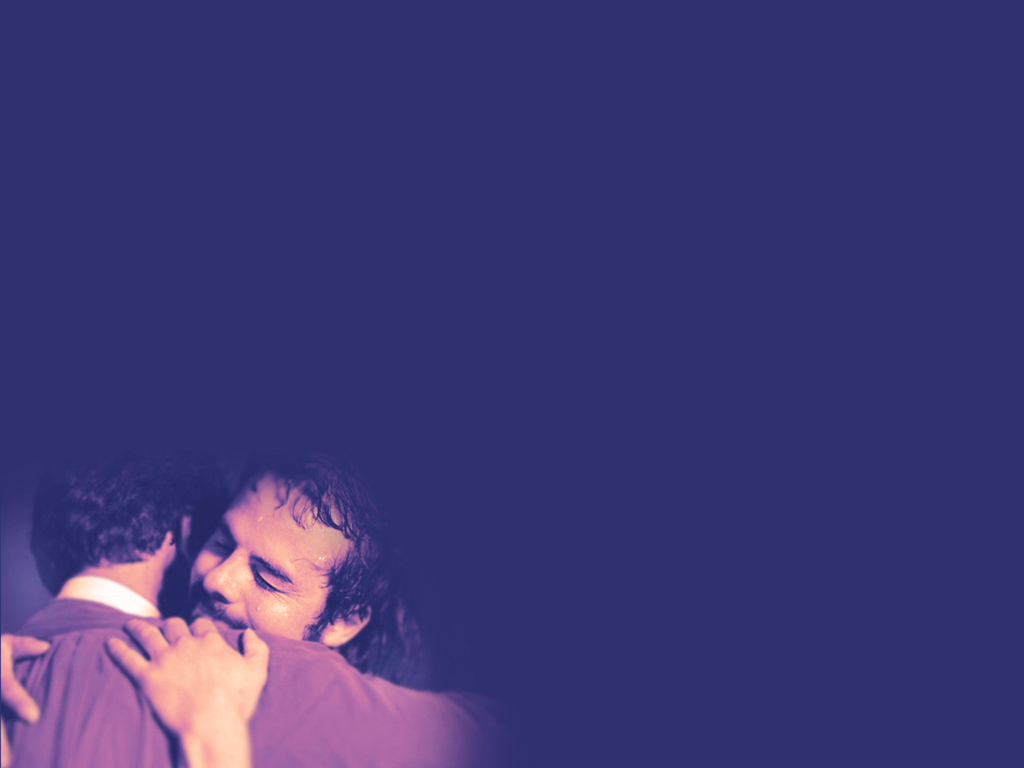 Nessa colocação em especial, "graça" refere-se à bondade divina. A paz de que João fala vem quando sabemos que somos perdoados por Deus e perdoamos aos outros.
Graça e paz são ambas dons de Deus.
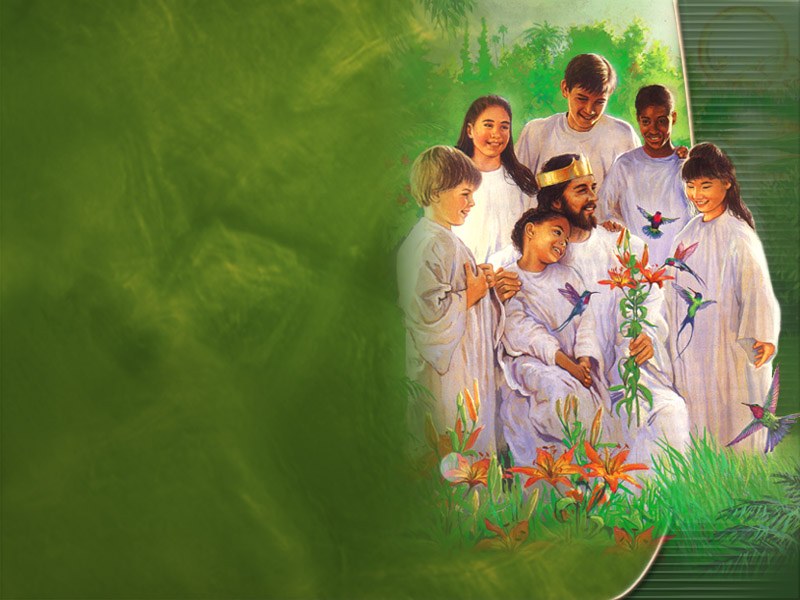 O Senhor deseja não apenas assegurar aos leitores do Apocalipse Seus sentimentos por nós, como também almeja que saibamos que Ele anseia estar conosco para sempre.  Um relacionamento com Deus que não terá fim.
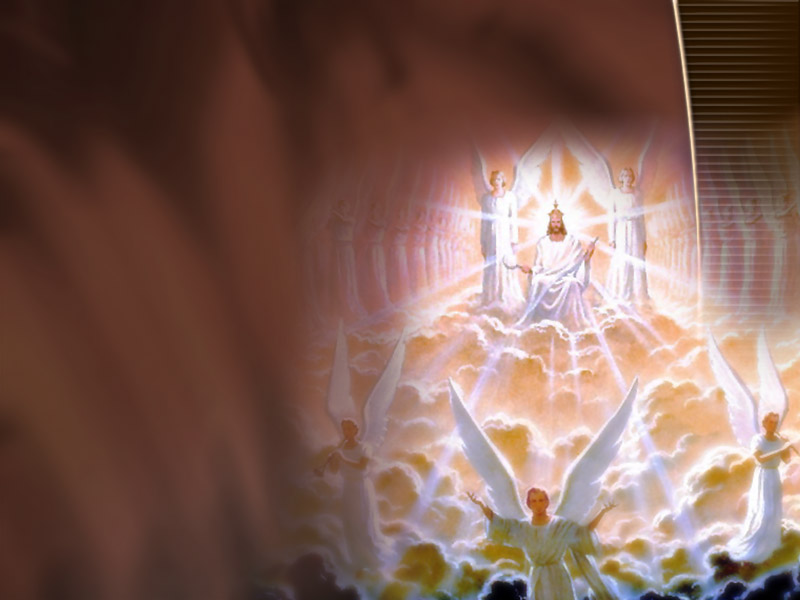 O verso 7 torna claro que Jesus está voltando à Terra por causa de Seu povo. "Ele vem com as nuvens e todo olho O verá."
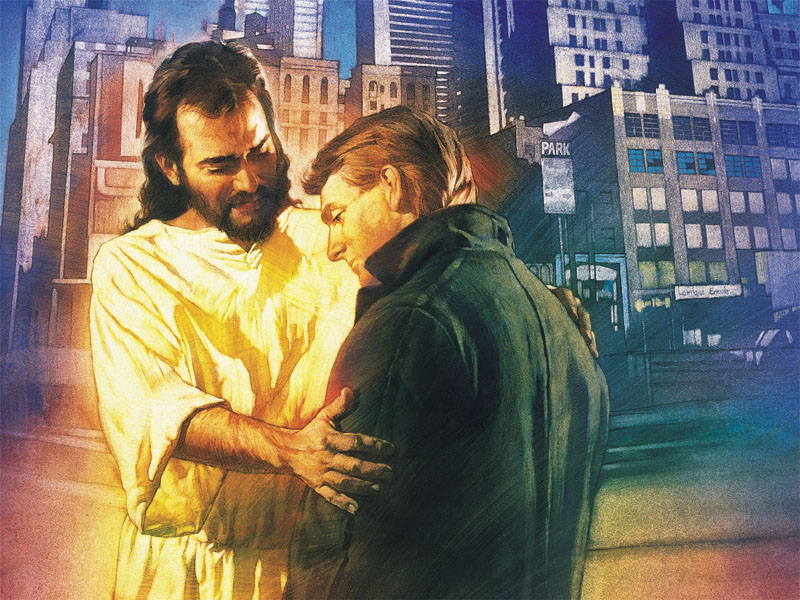 Sim, nos tempos difíceis de nossa existência – a morte de um amigo, num divórcio, numa falência, nas lutas do dependente de álcool ou drogas – Deus ainda está aqui!
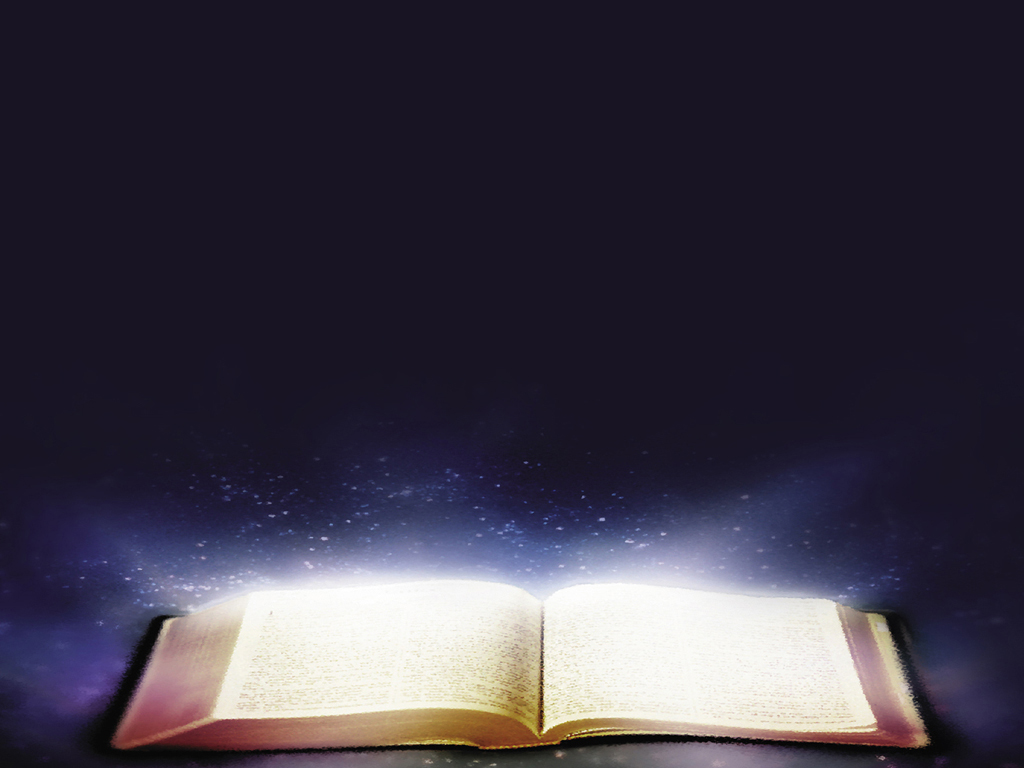 Leia Apocalipse 1:9-20. Essa passagem descreve a primeira visão de João. Os símbolos aqui apresentados reaparecerão através de todo o livro do Apocalipse. Eles ajudam a ilustrar as mensagens divinas.
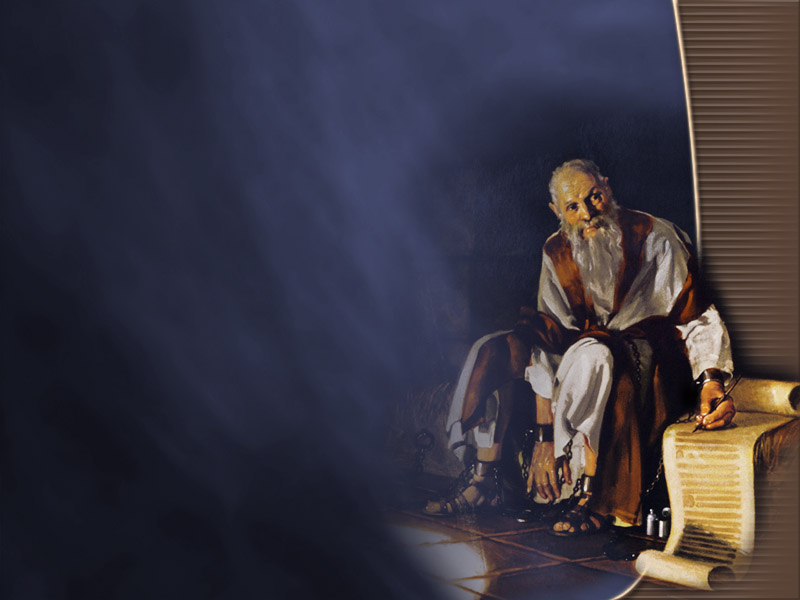 Note que o verso 9 declara que João estava exilado na ilha de Patmos por causa de sua fidelidade à Palavra de Deus e ao testemunho de Jesus.
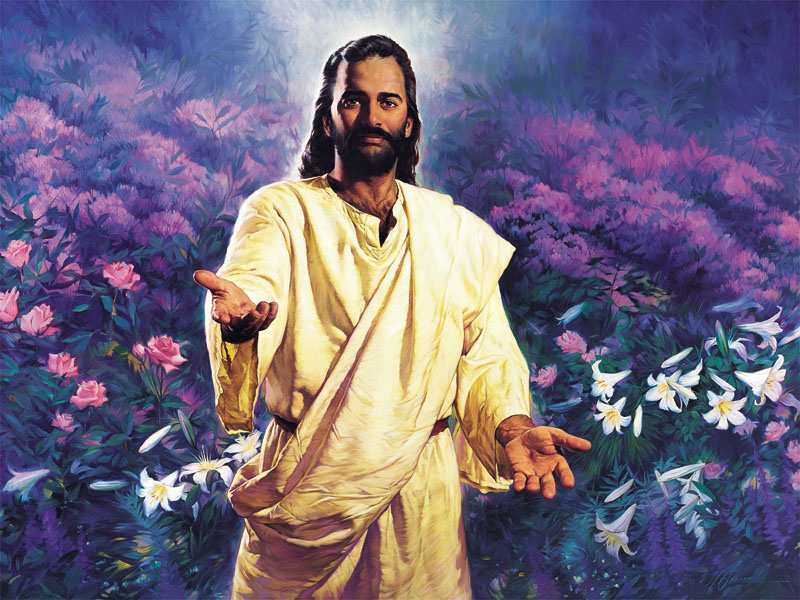 No verso 5, descobrimos que Jesus é a "Testemunha Fiel e Verdadeira". Isso significa que Sua Palavra é absolutamente digna de confiança.
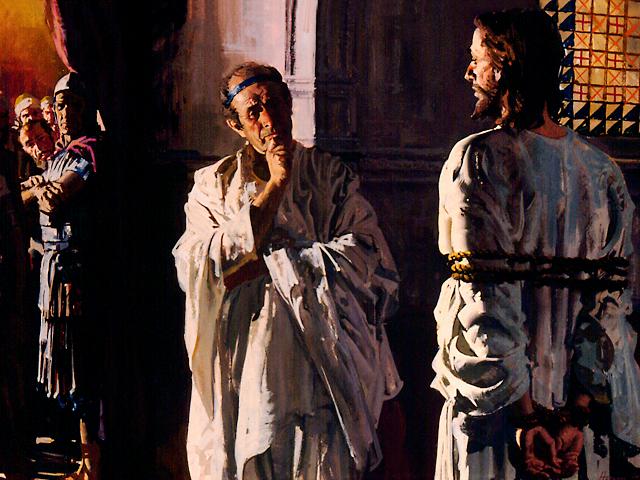 No tribunal, uma testemunha dá testemunho ou testifica. Jesus disse a Pilatos que Ele veio à Terra para "dar testemunho da verdade” (João 18:37).
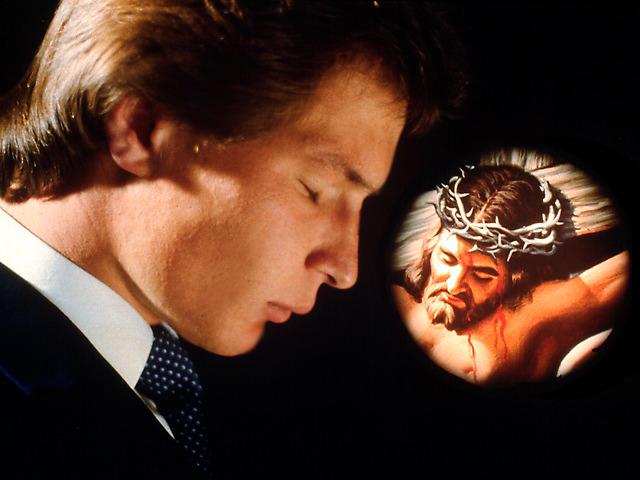 Jesus está fazendo precisamente isso no Apocalipse...
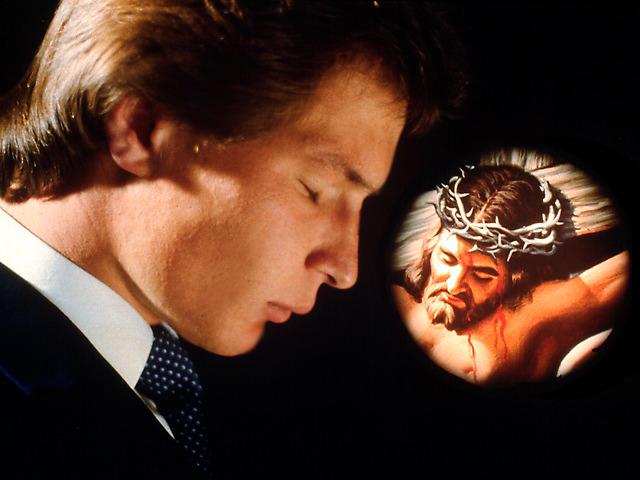 Ele nos está dizendo a verdade acerca de nós mesmos, do pecado do homem e do conflito entre Deus e Satanás.
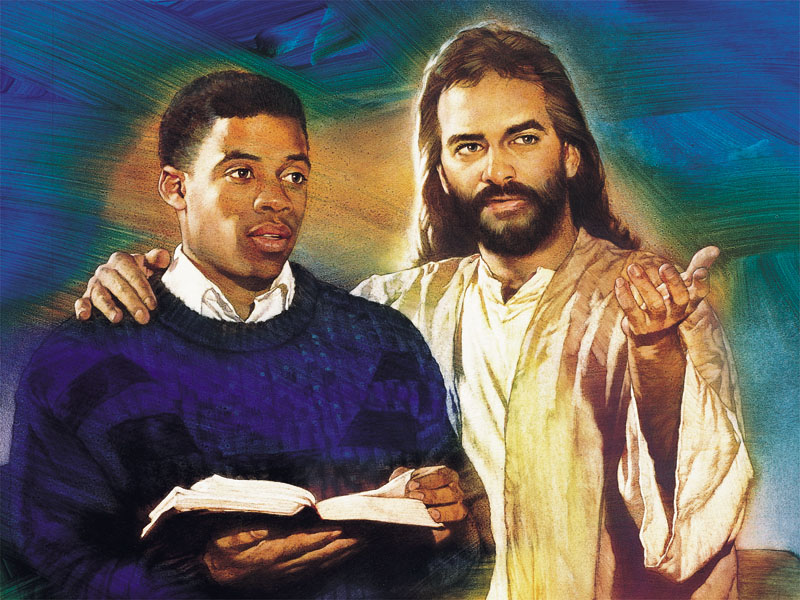 O Apocalipse é um livro de Jesus. É principalmente sobre Jesus.
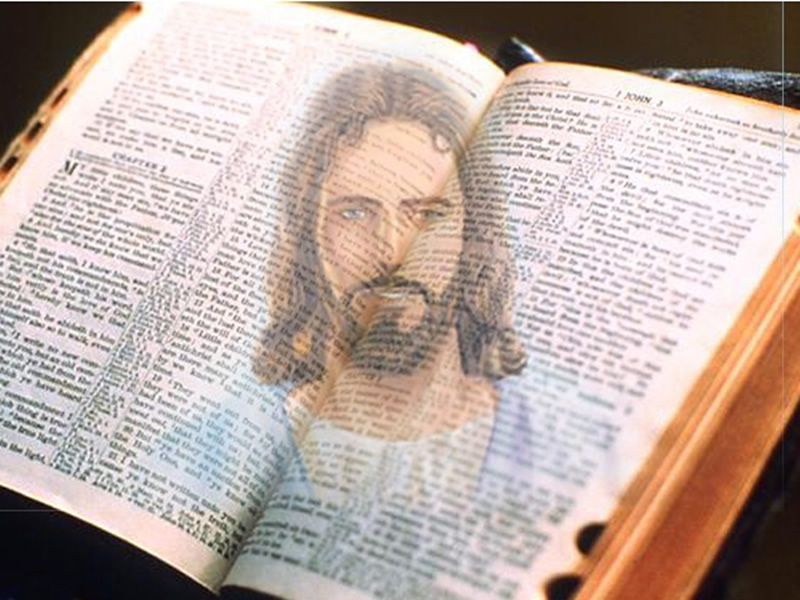 II Timóteo 3:16 e 17: "Toda Escritura é divinamente inspirada e proveitosa para ensinar, para repreender, para corrigir, para instruir em justiça; para que o homem de Deus seja perfeito e perfeitamente preparado para toda boa obra."
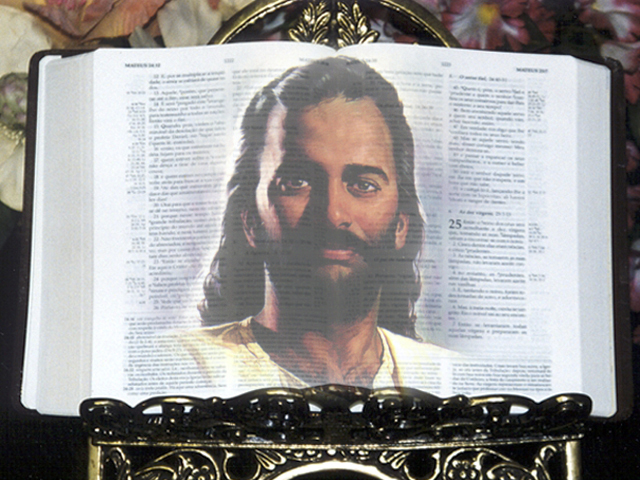 Quem nos deu a "Escritura" (Bíblia)?
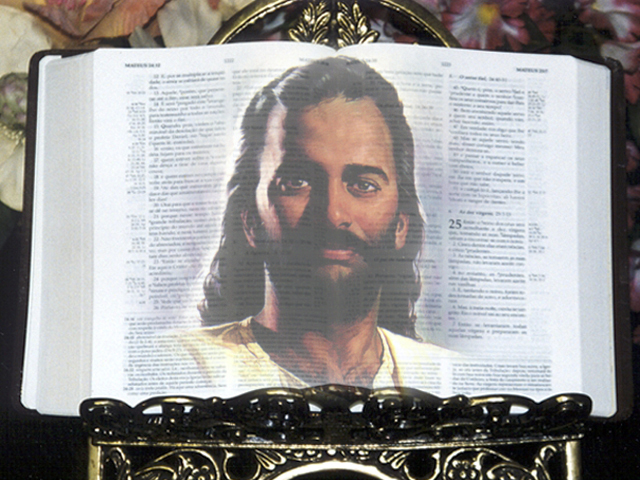 Quem nos deu a "Escritura" (Bíblia)? Jesus
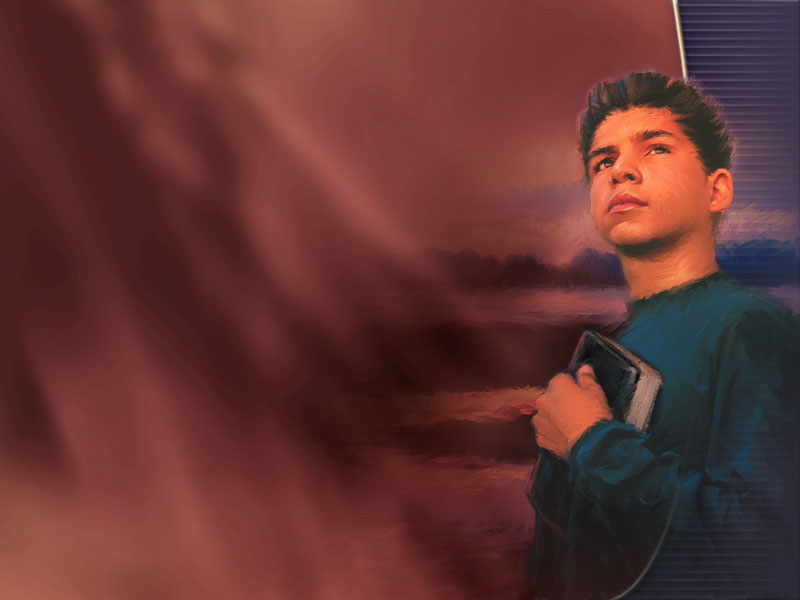 Qual é o propósito da Escritura?
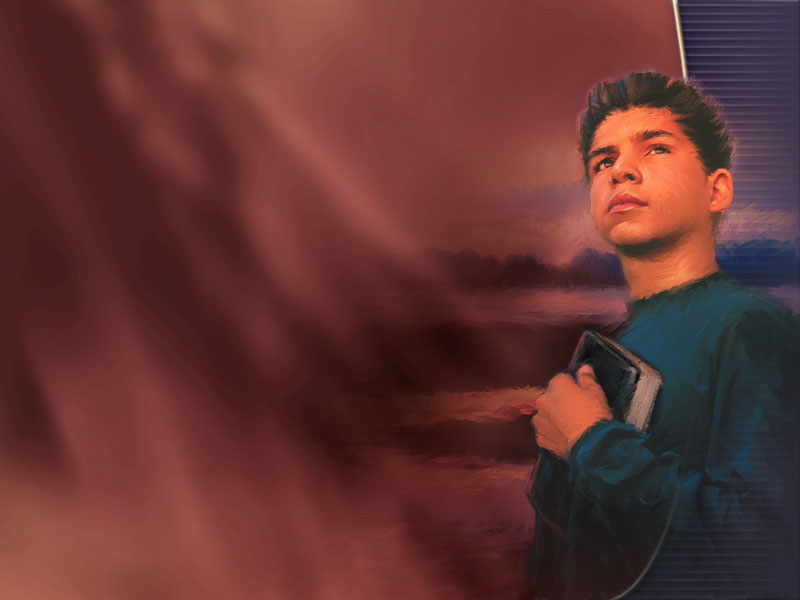 Qual é o propósito da Escritura? “Ensinar, repreender, corrigir, instruir em justiça; para que o homem de Deus seja perfeito e perfeitamente preparado para toda boa obra."
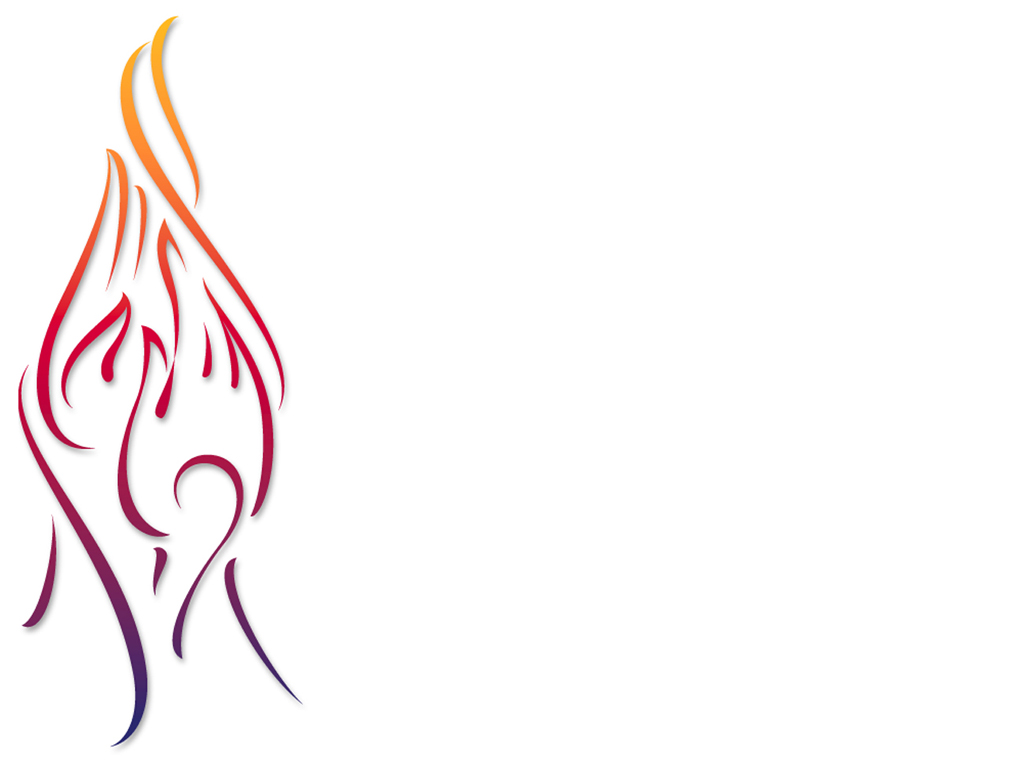 Apocalipse 19:10: "Então me lancei a seus pés para adorá-lo, mas ele me disse: Olha, não faças tal; sou conservo teu e de teus irmãos, que têm o testemunho de Jesus; adora a Deus; pois o testemunho de Jesus é o espírito de profecia."
O que é o "testemunho de Jesus"?
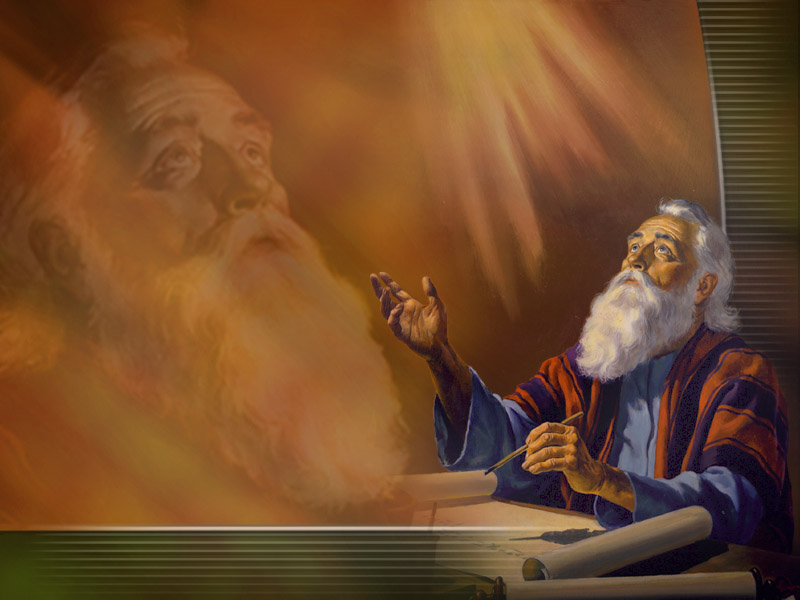 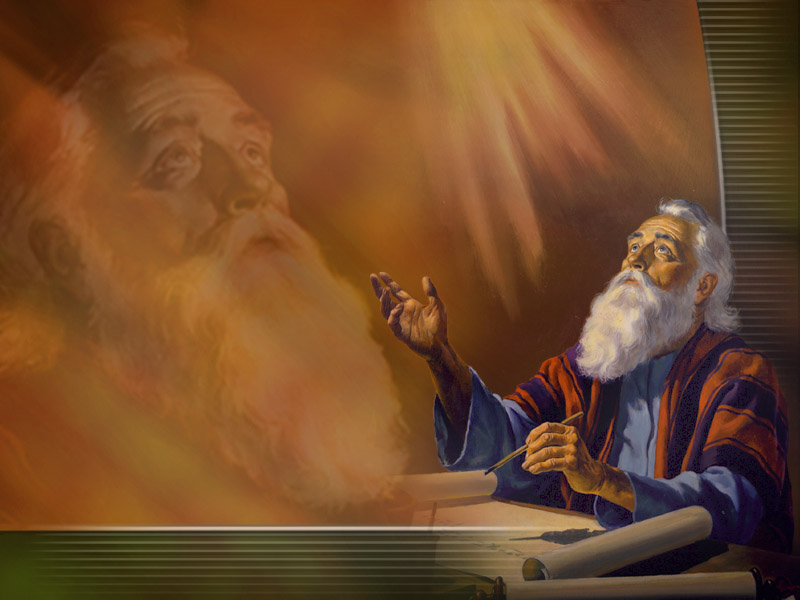 O que é o "testemunho de Jesus"? I Coríntios 12 nos diz que um dos dons do Espírito é o de profecia. Foi o Espírito Santo quem inspirou os profetas a escreverem a Bíblia.
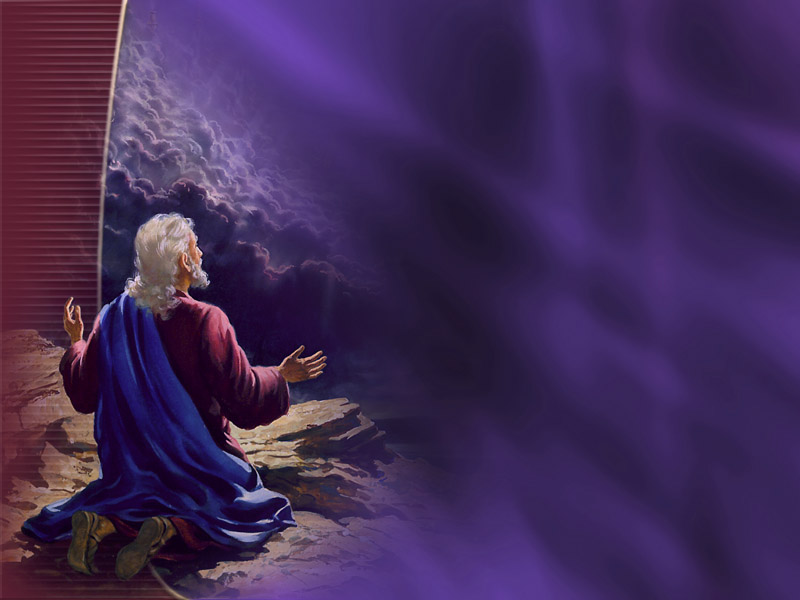 João testificou que estava em Patmos porque crera e ensinara aquilo que o Espírito comunicou a ele e a outros profetas que escreveram a Bíblia.
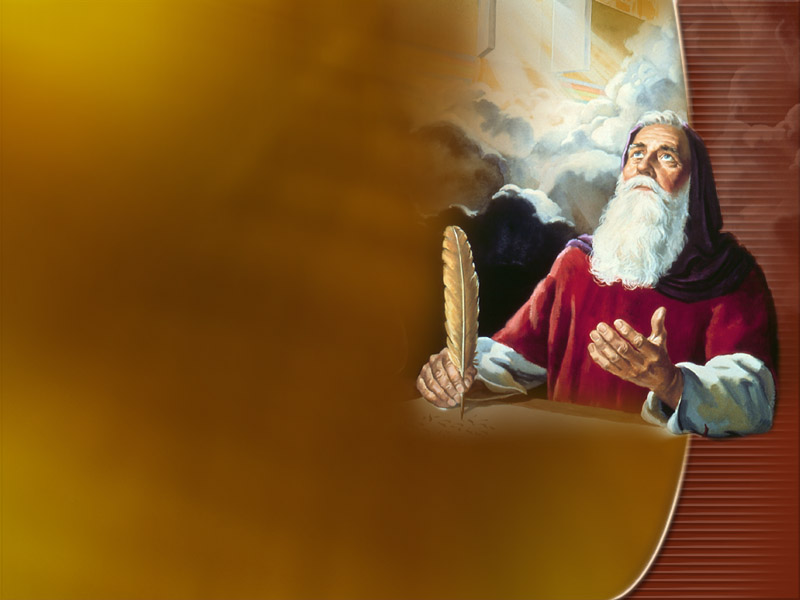 Apocalipse 1:10 diz que João estava em "espírito no dia do Senhor". O apóstolo estava tendo uma visão; o Espírito de Deus estava falando com ele.
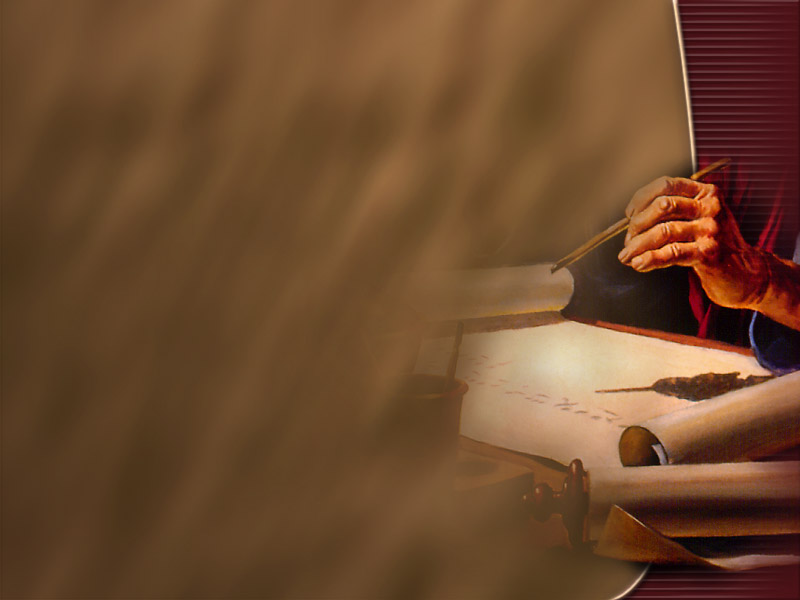 No verso 11, é ordenado a João que envie as mensagens divinas recebidas no dia do Senhor às sete igrejas localizadas na Ásia. Nós as estudaremos extensivamente nos próximos dois capítulos.
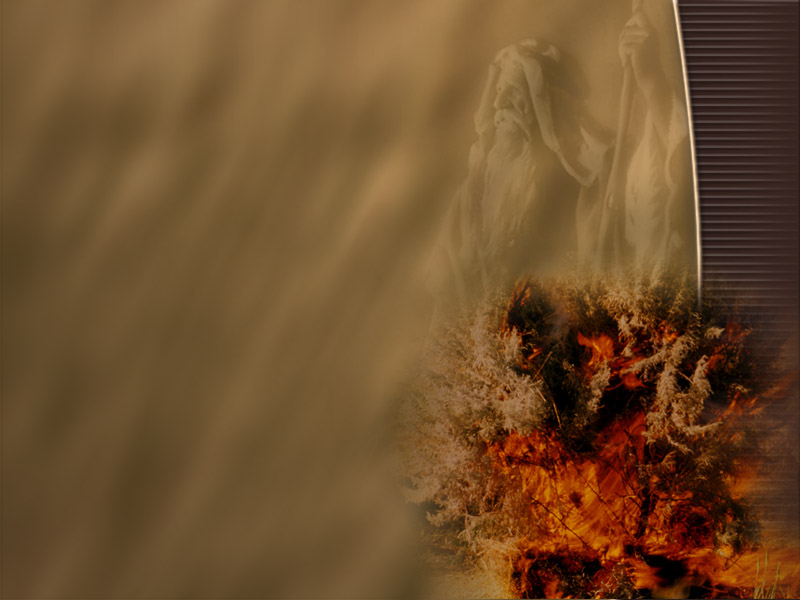 Os versos 12-16 descrevem ao que Deus Se assemelhava para João nessa visão. Você já pensou sobre com que  ou quem Deus Se parece?
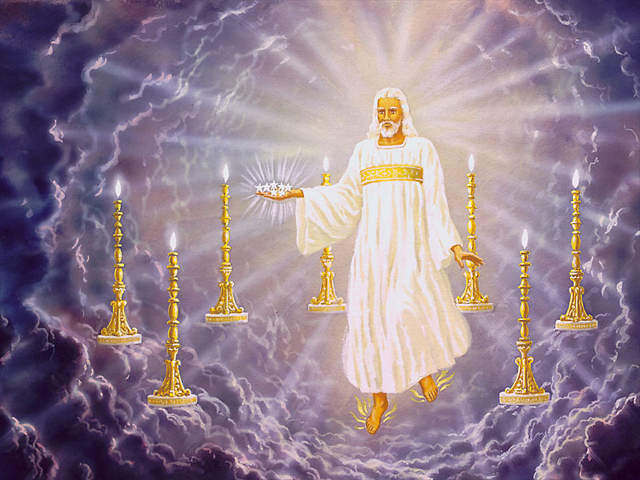 Os versos 13 e 16 nos mostram Jesus andando entre sete candeeiros e segurando sete estrelas em Sua mão.
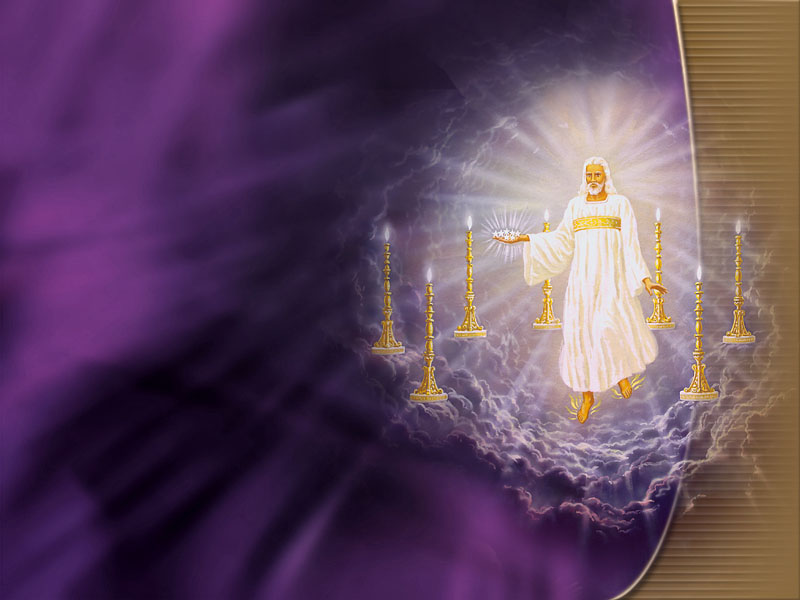 O que os candeeiros e estrelas representam? (ver o verso 20)
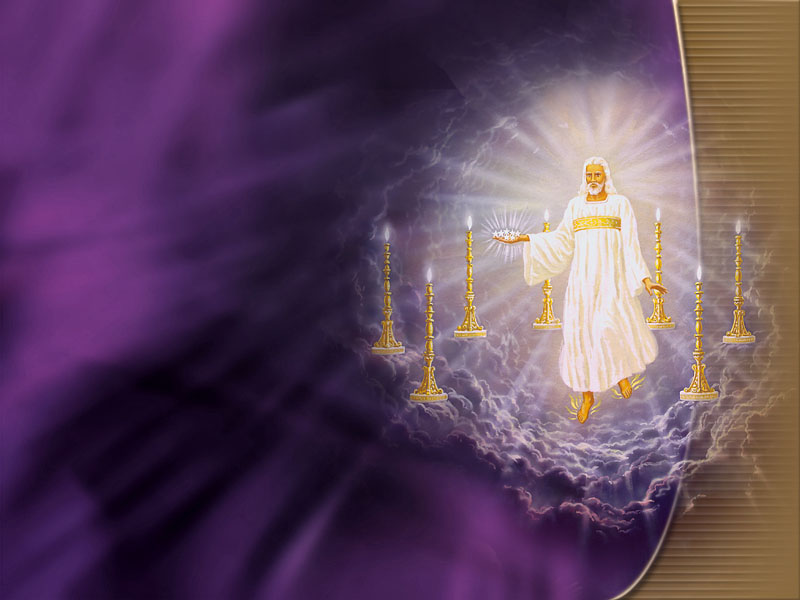 O que os candeeiros e estrelas representam? (ver o verso 20)Candeeiros- igrejas  Estrelas- anjos
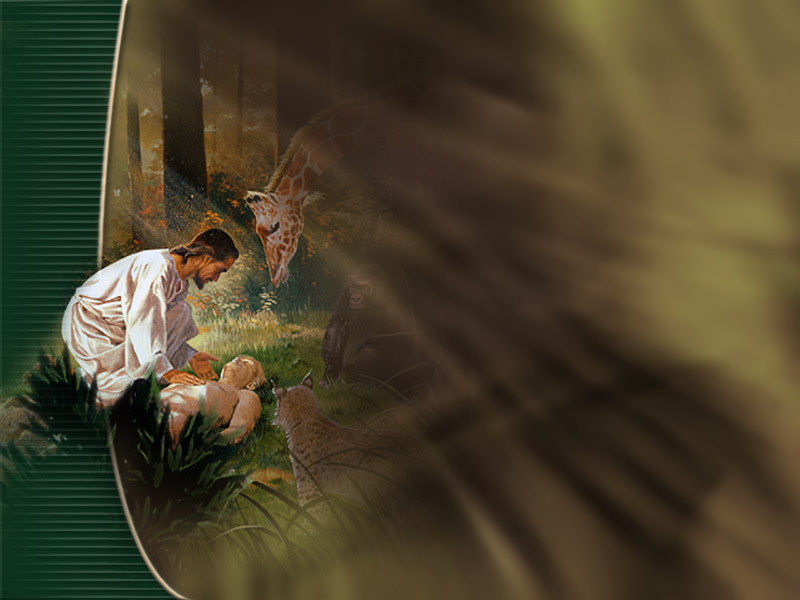 O número sete é significativo na Escritura porque representa perfeição ou inteireza. Em Gênesis, no início, Deus criou o mundo em seis dias e descansou no sétimo (Gênesis 1–2:3). Deus disse que Sua criação era "boa" e "completa".
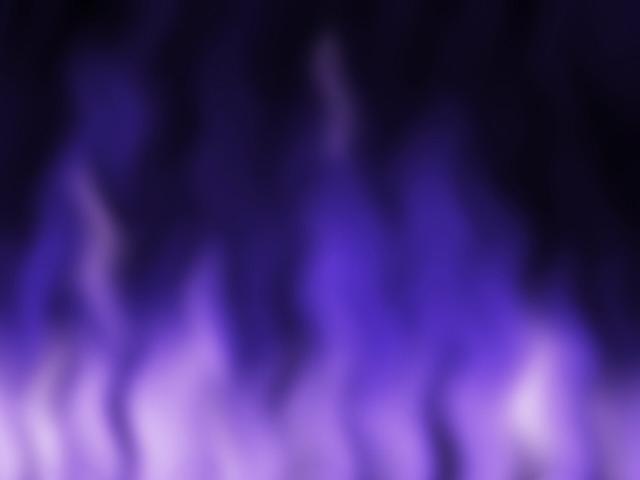 Esse pano de fundo nos ajuda a entender que:As sete igrejas são uma representação completa de todas as igrejas.As mensagens a elas enviadas são mensagens completas da parte de Deus.
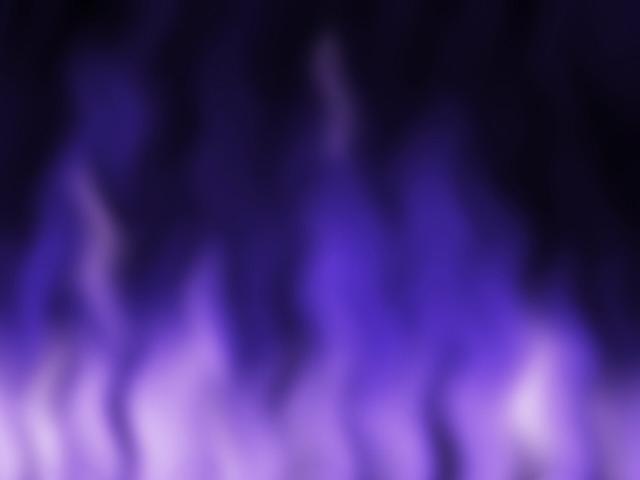 Os sete espíritos representam a plenitude do Espírito Santo.Os sete anjos ("anjo" significa literalmente "mensageiro) representam os mensageiros ou ministros que levam as mensagens às suas congregações.
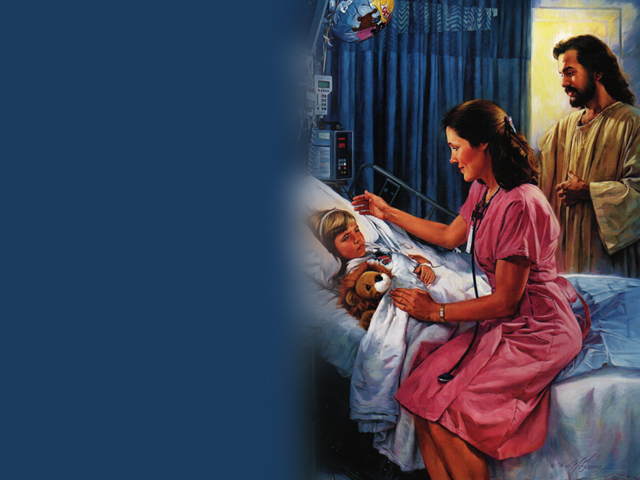 O primeiro capítulo do Apocalipse destaca o fato de que Deus Se importa com você e lhe deseja o melhor.
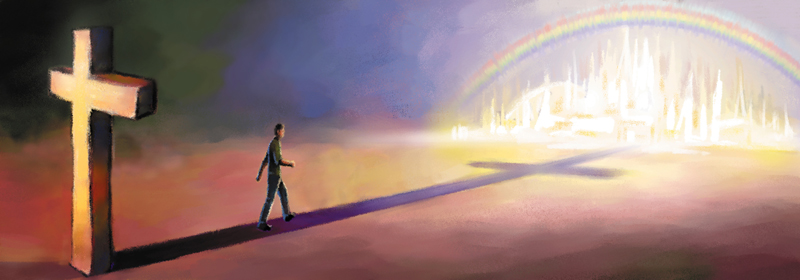 É por essa razão que Ele quer contar-lhe os eventos que sobrevirão ao mundo. Deus quer que você esteja preparado.
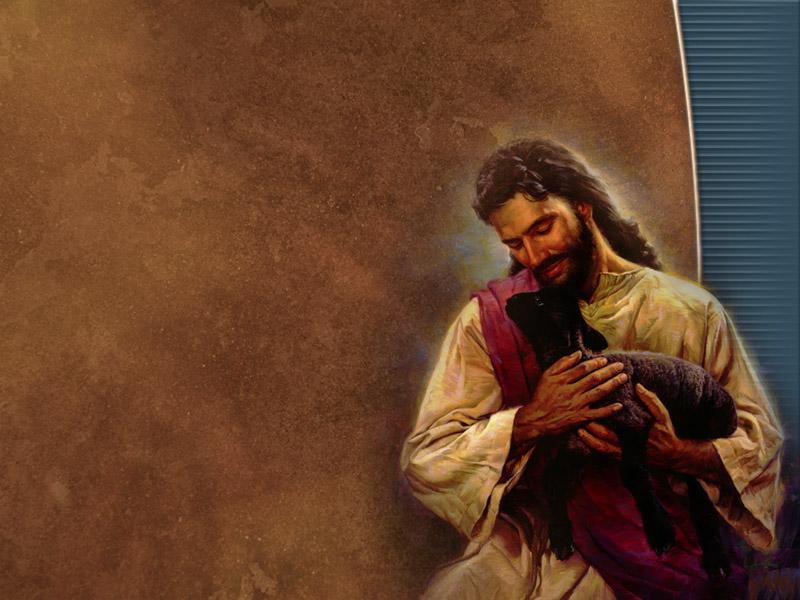 Quer que você esteja seguro em Seus braços no final.
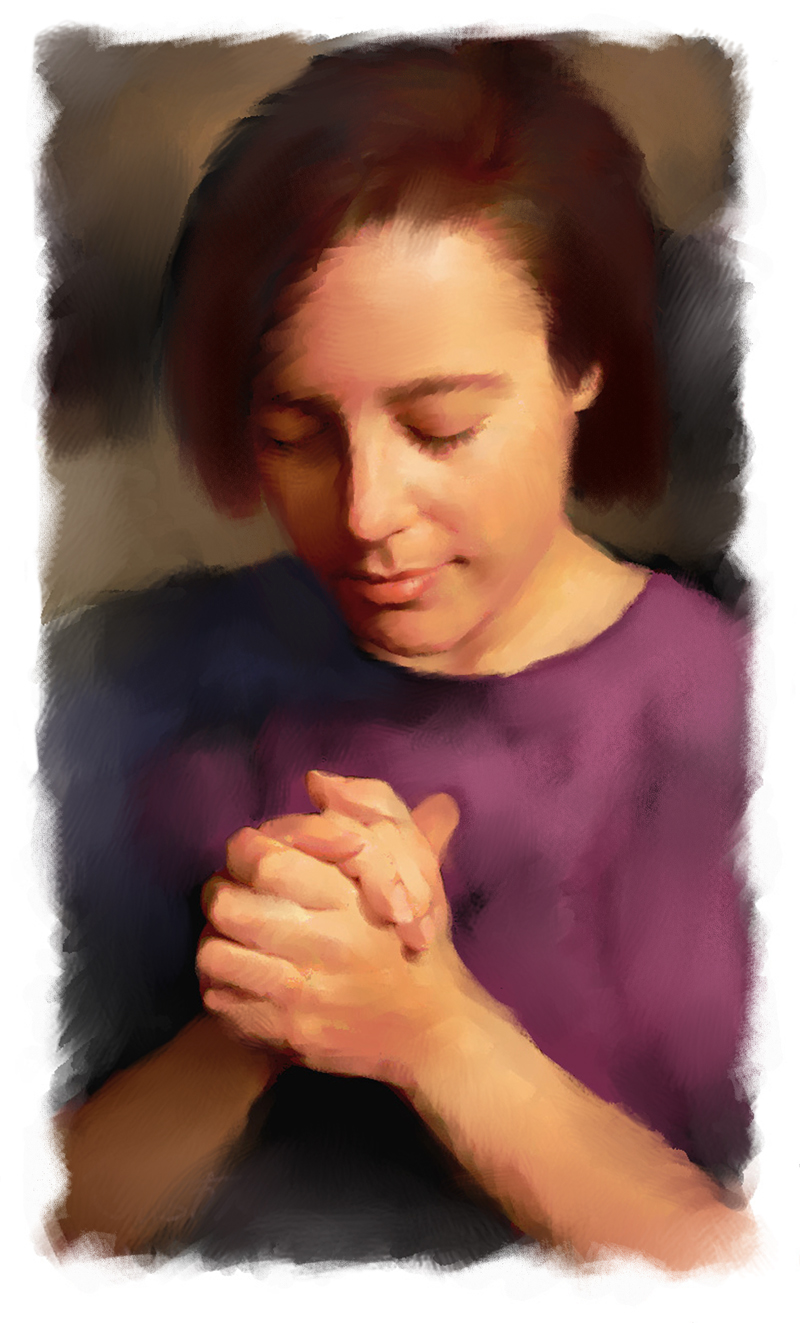 Oração	Pai, obrigado por Tua revelação como um Deus de bondade, pela  aceitação e compreensão. Ajuda-me a ser exatamente como Tu. Peço em nome de Jesus. Amém.